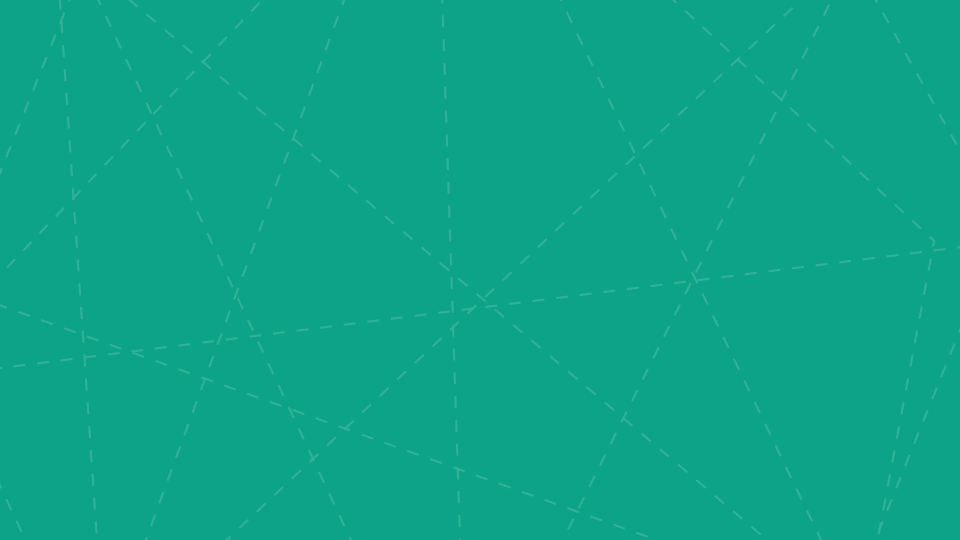 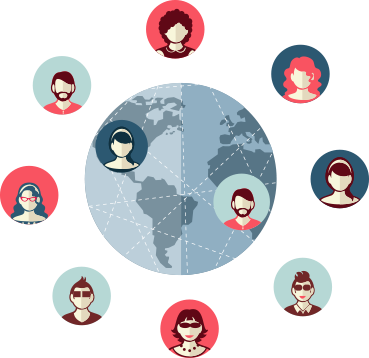 Семейный бюджет
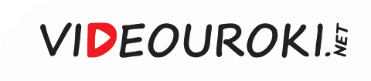 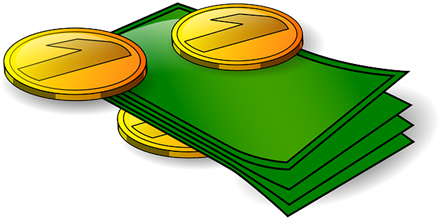 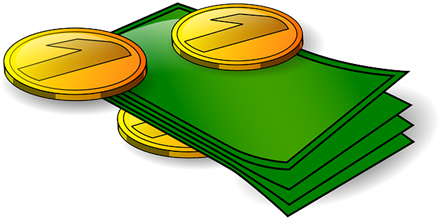 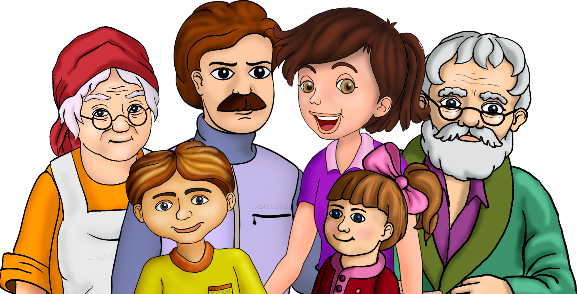 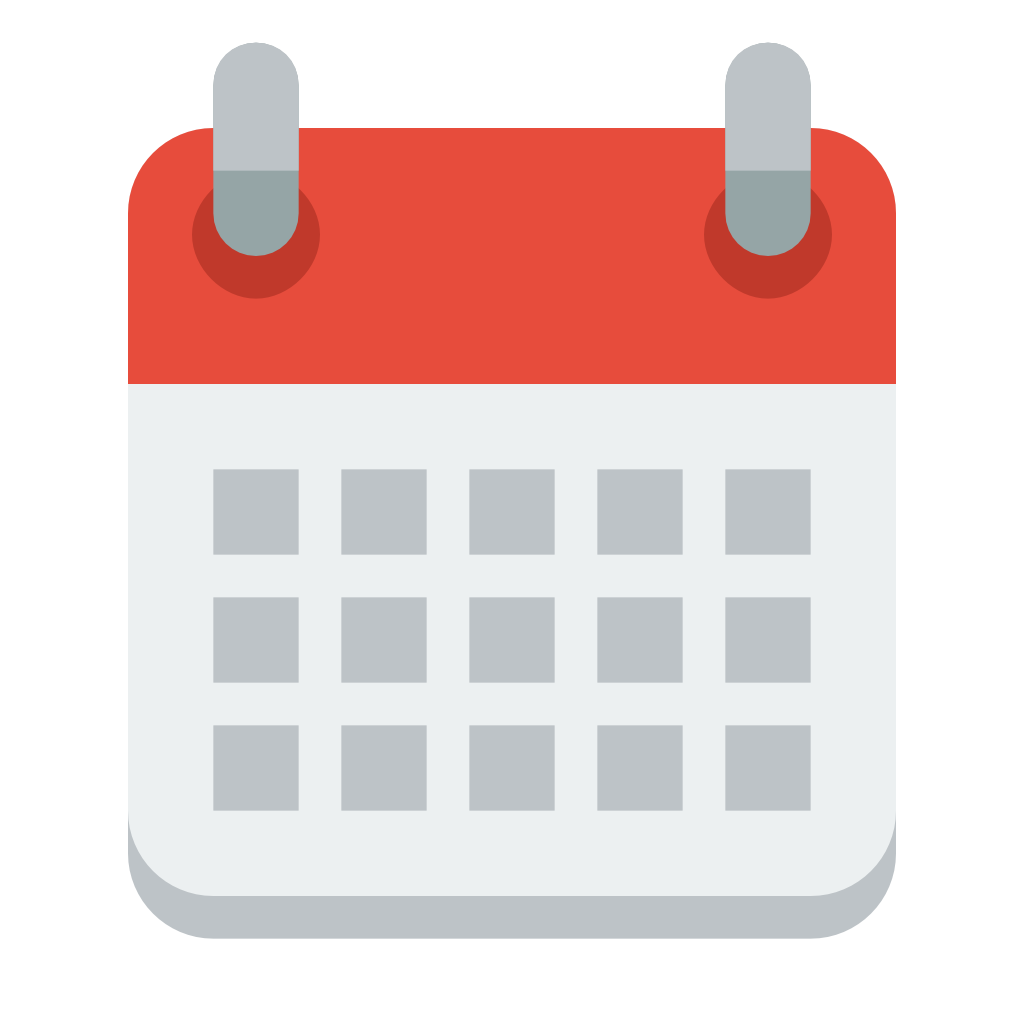 май
РАСХОДЫ
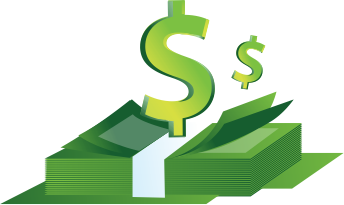 ДОХОДЫ
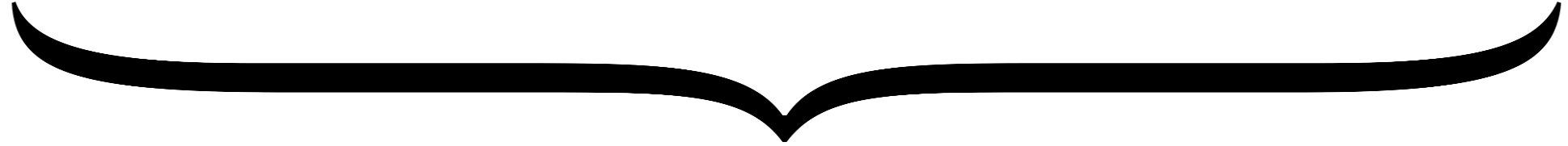 Семейный
бюджет
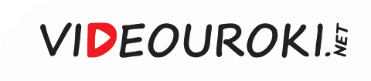 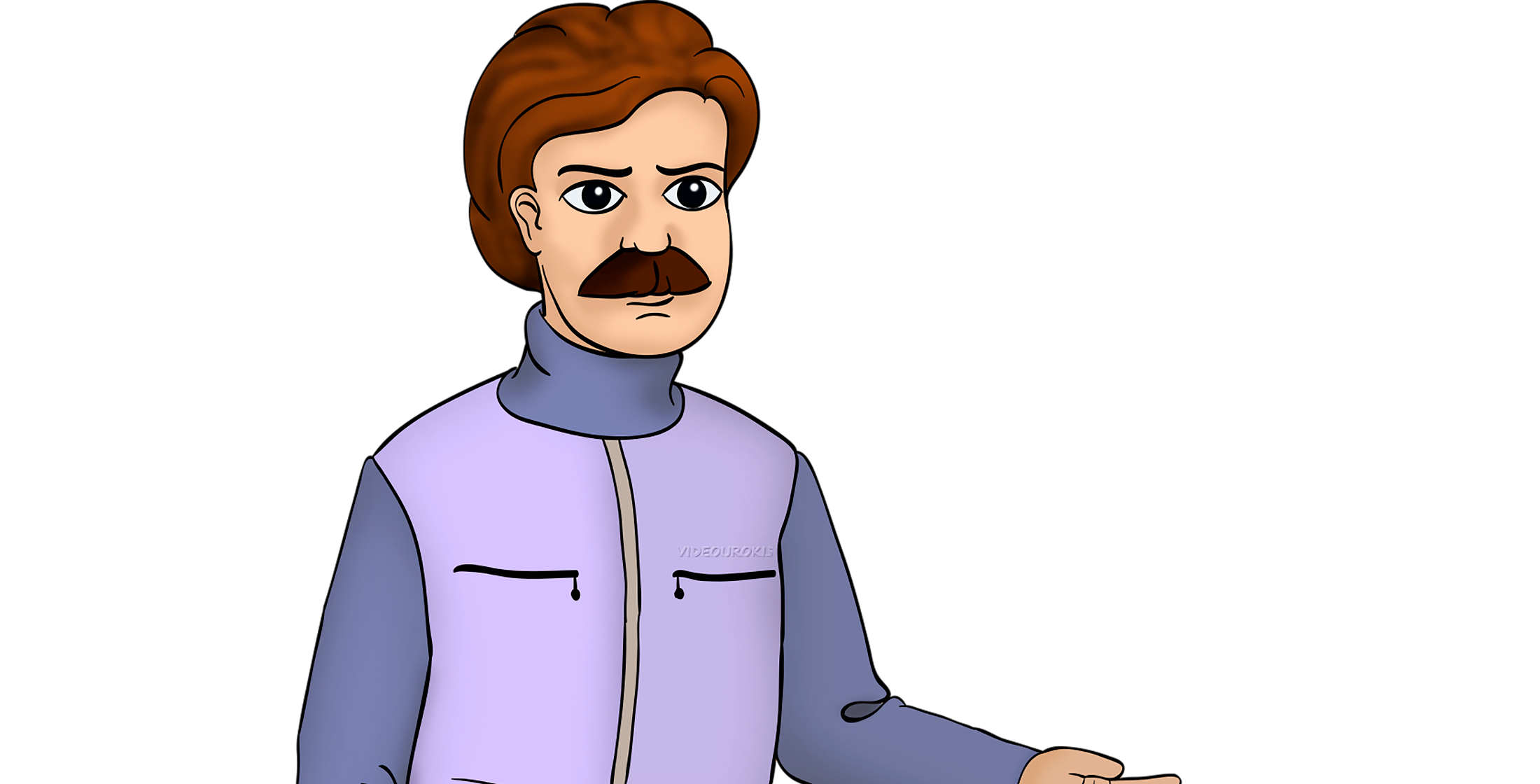 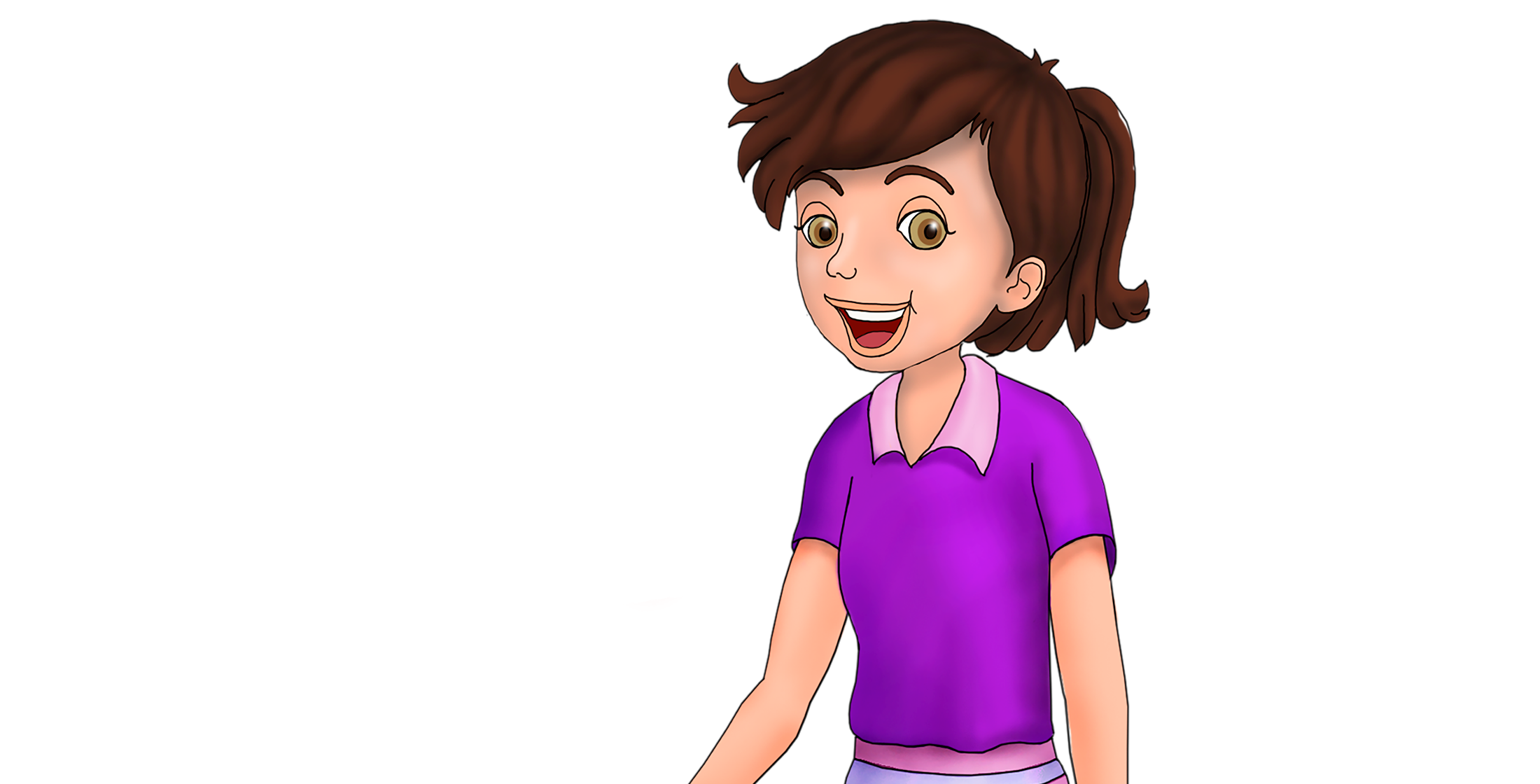 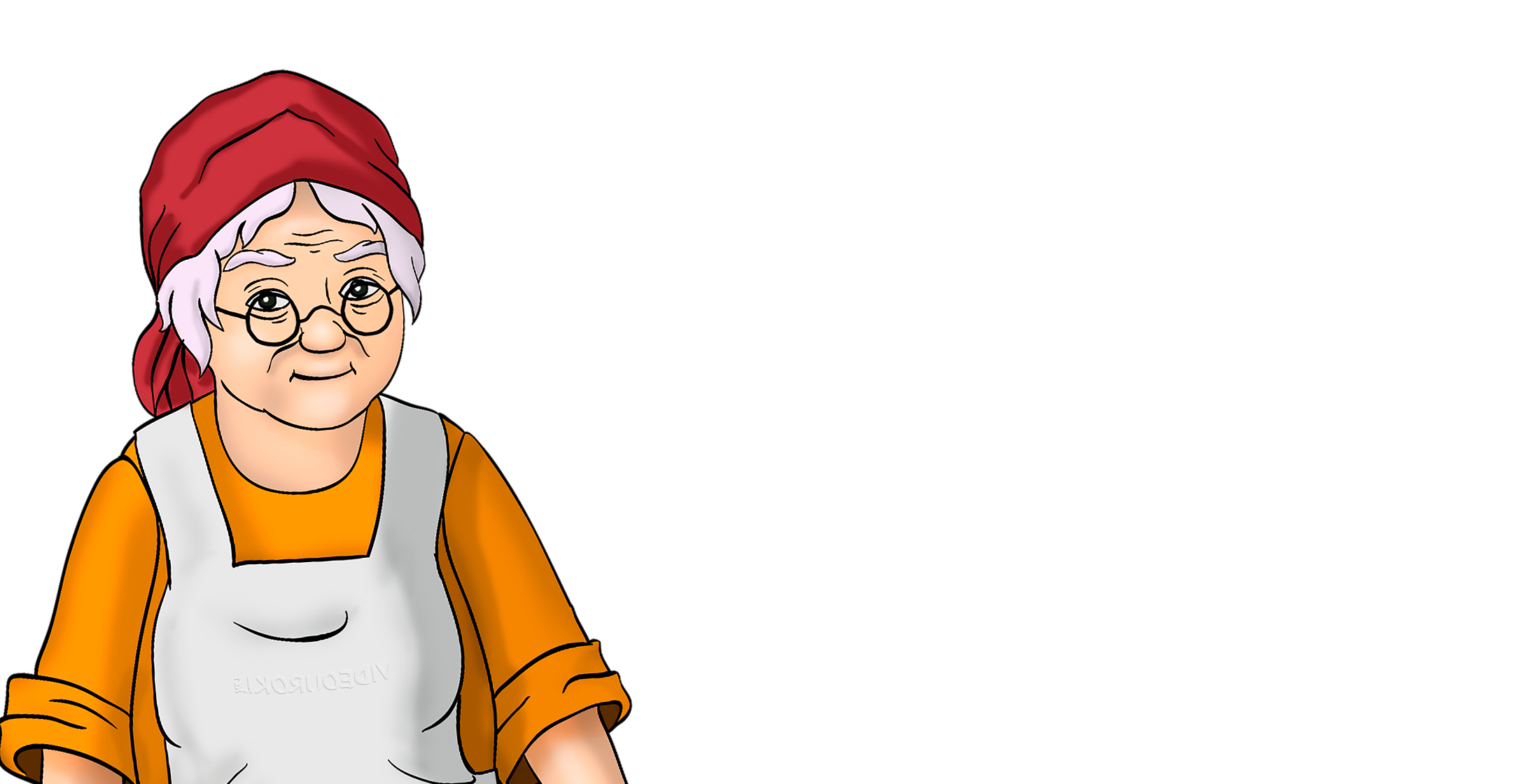 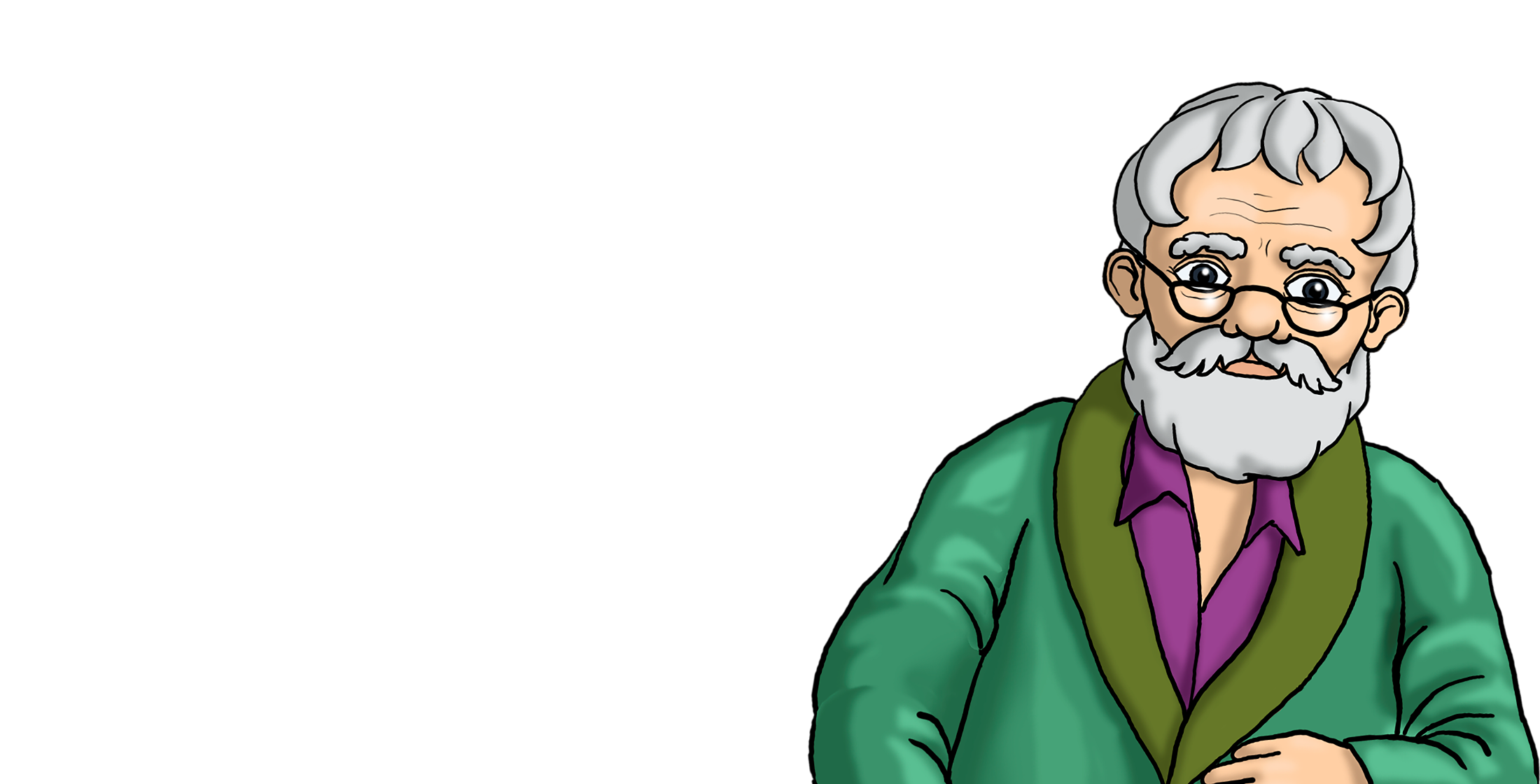 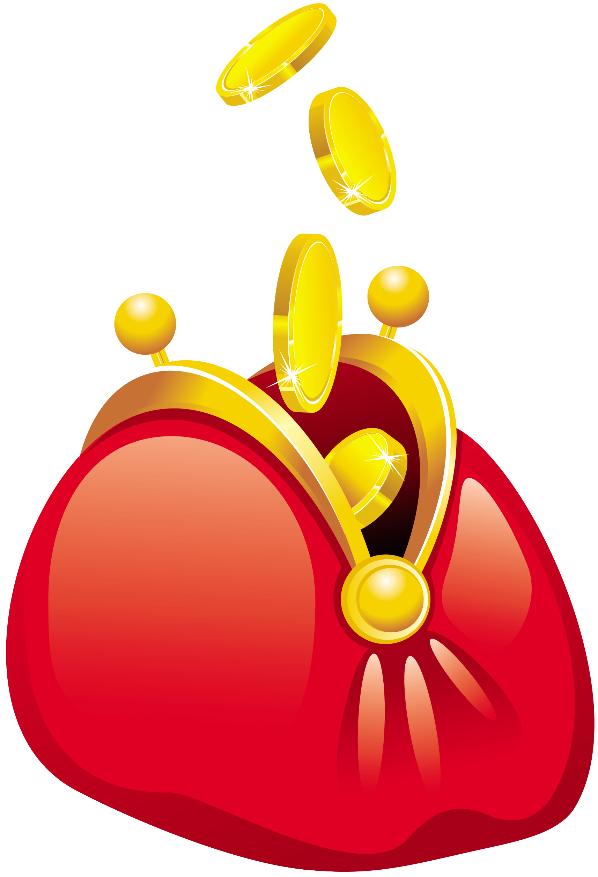 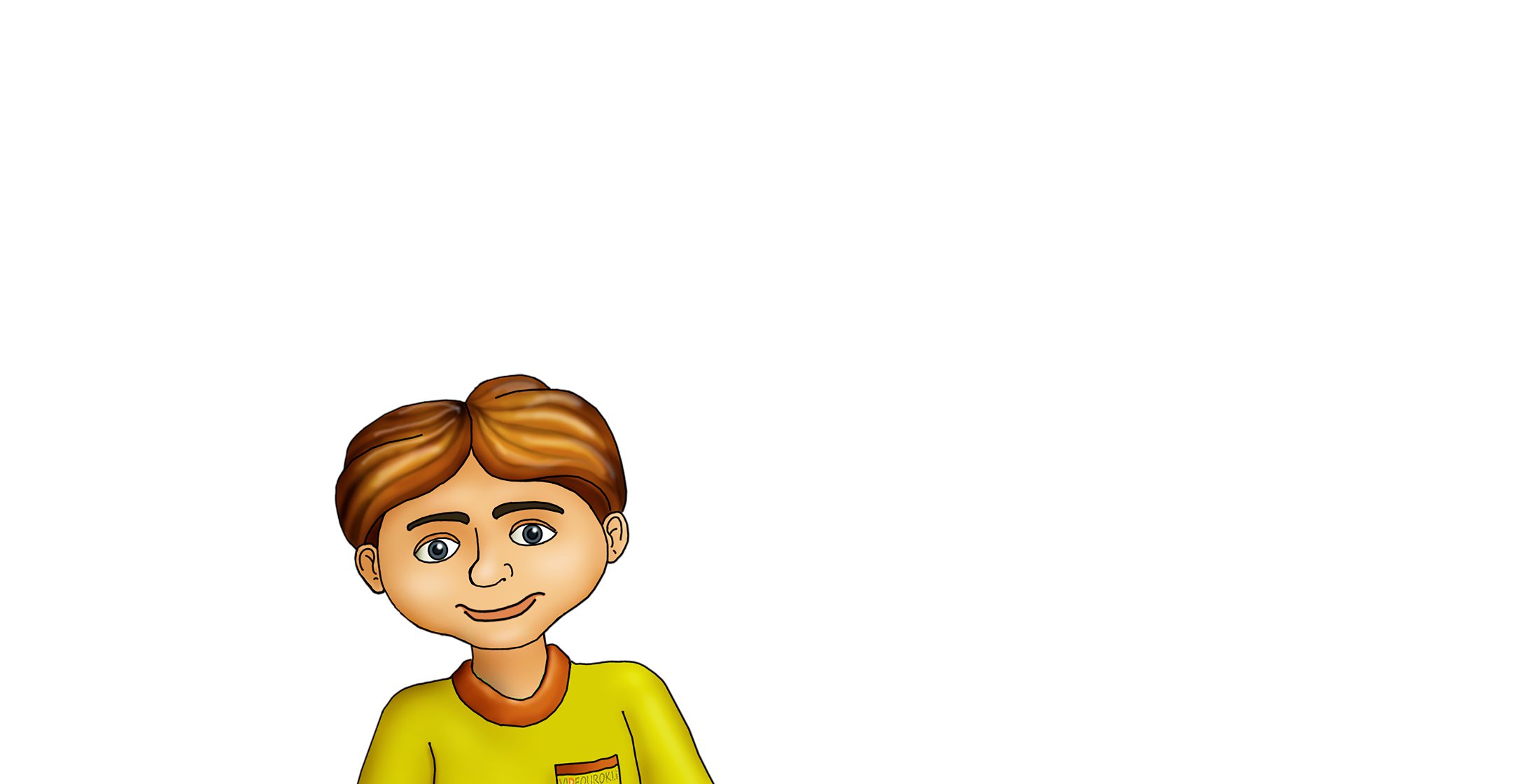 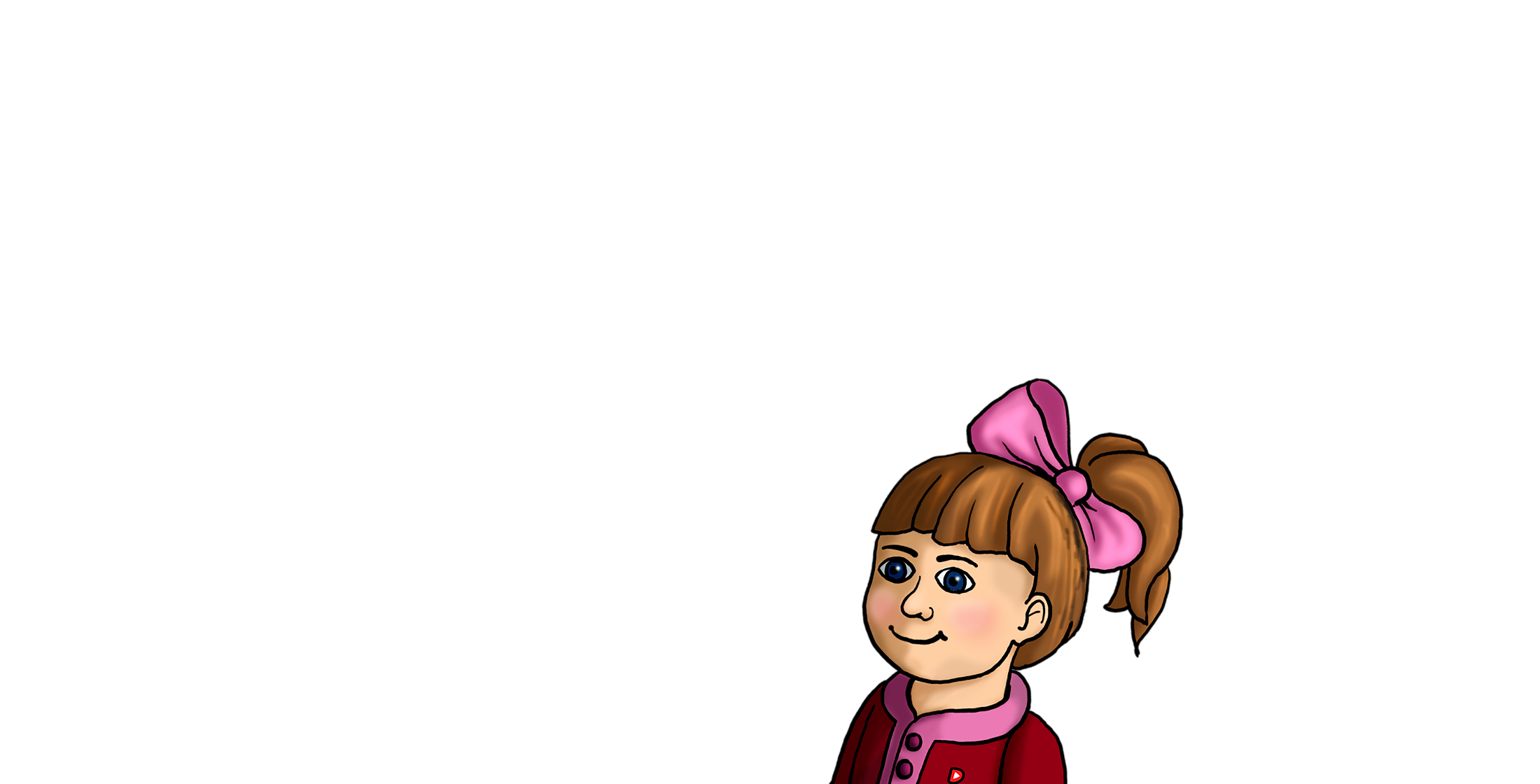 БЮДЖЕТ
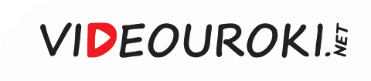 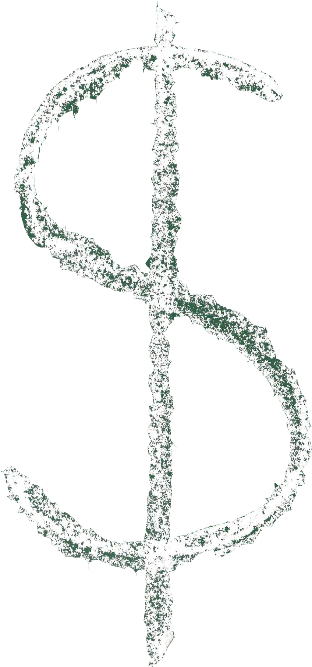 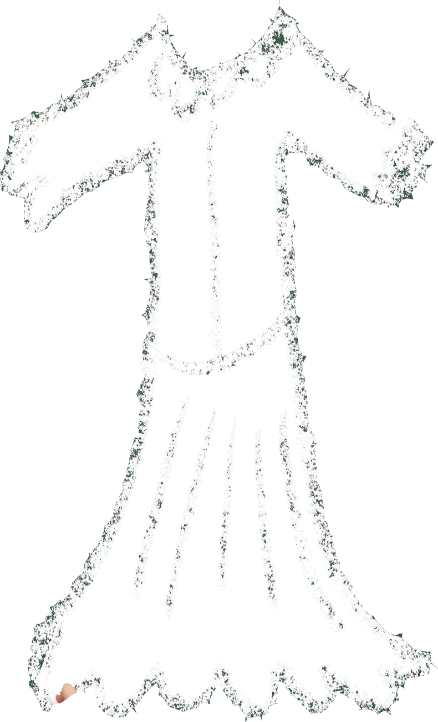 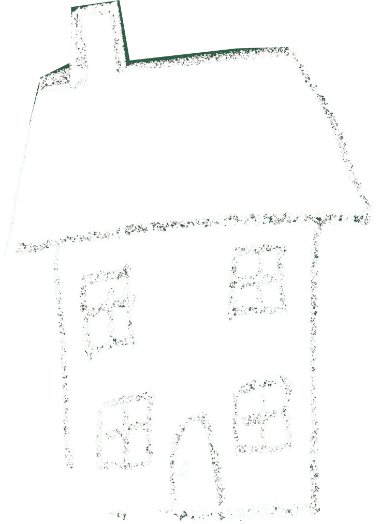 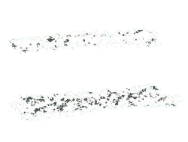 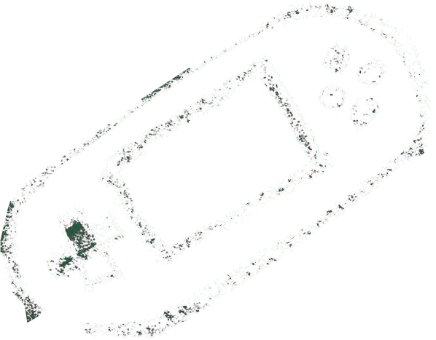 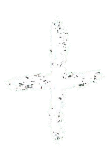 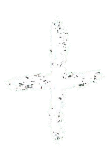 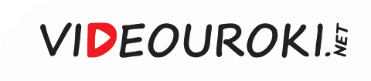 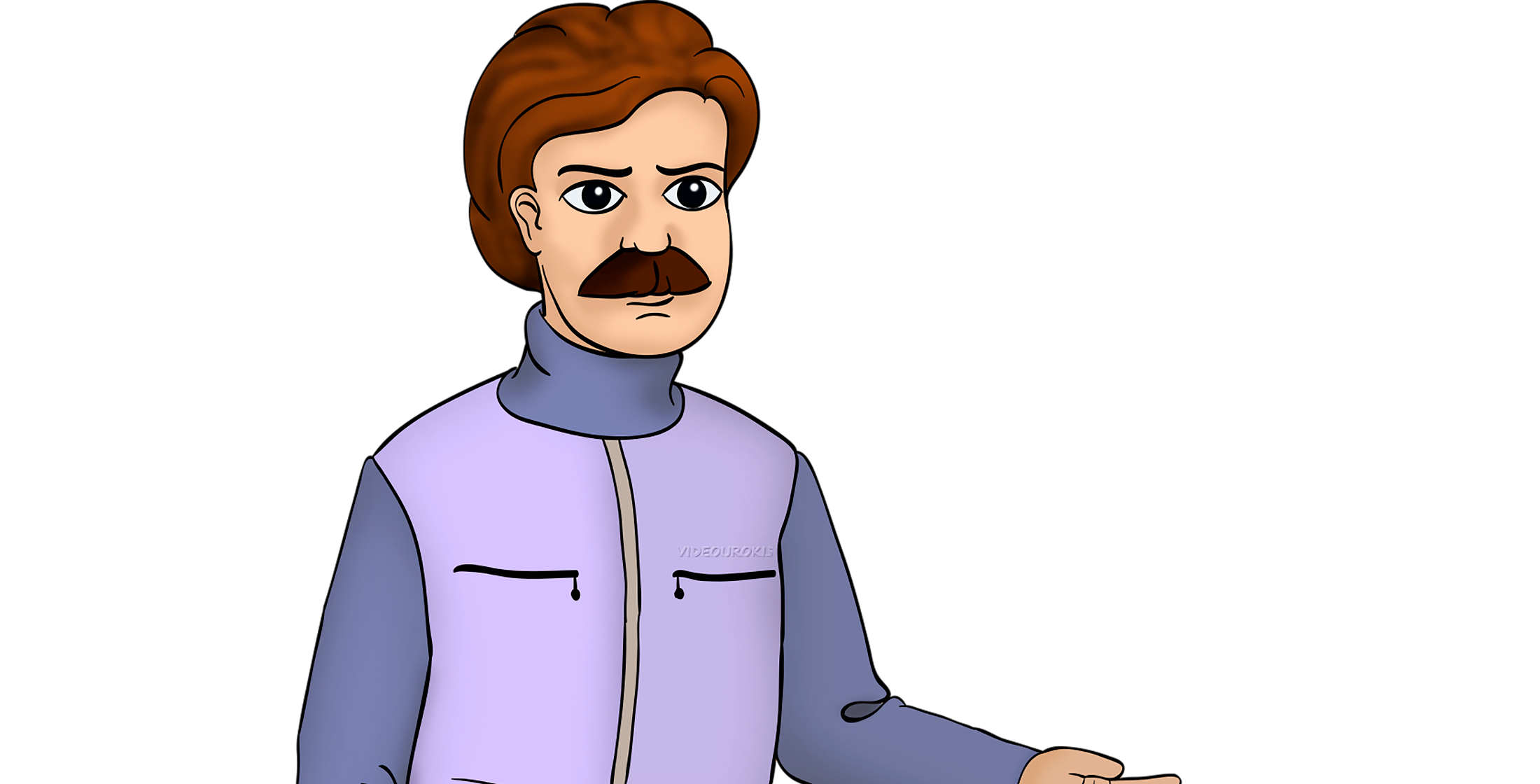 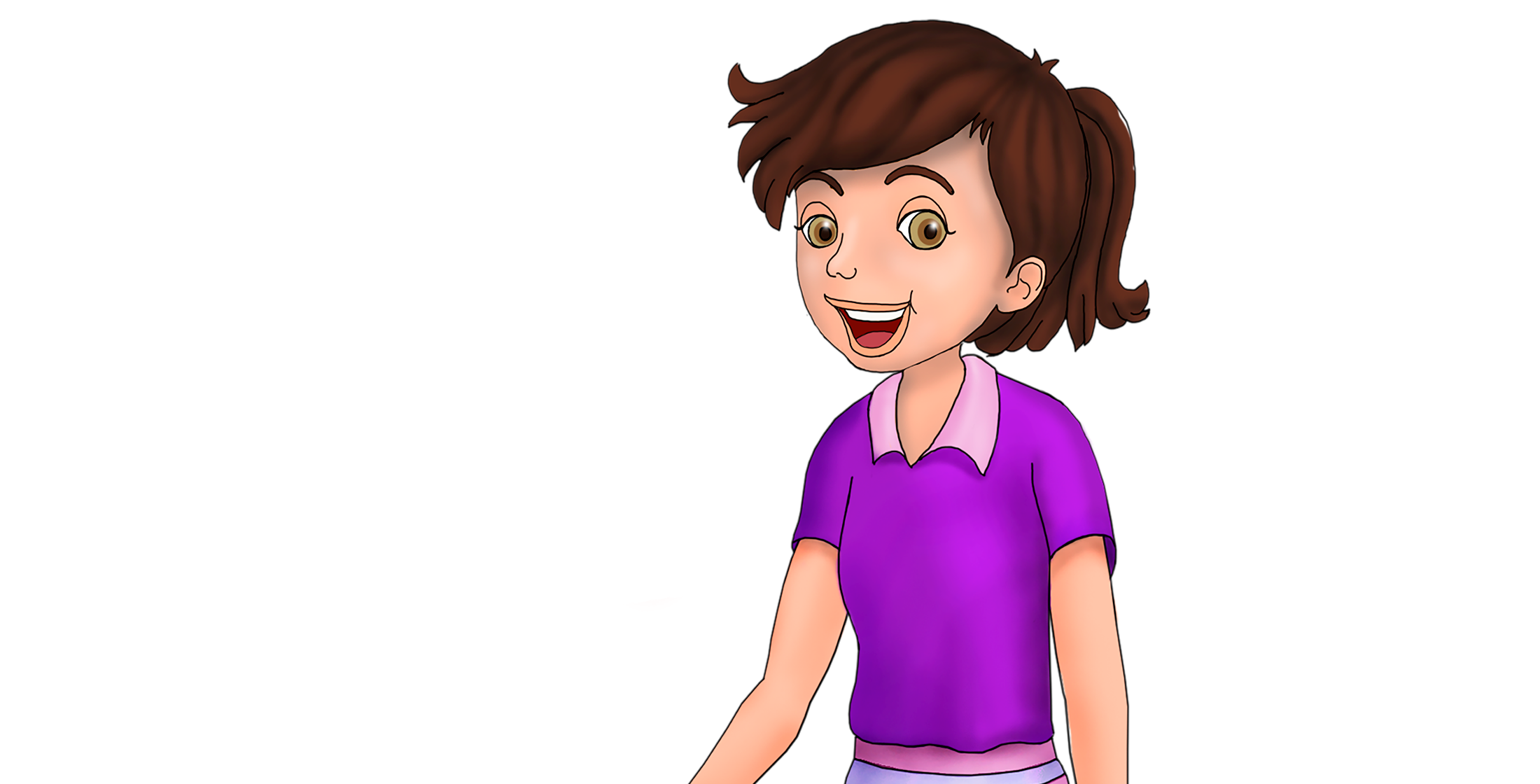 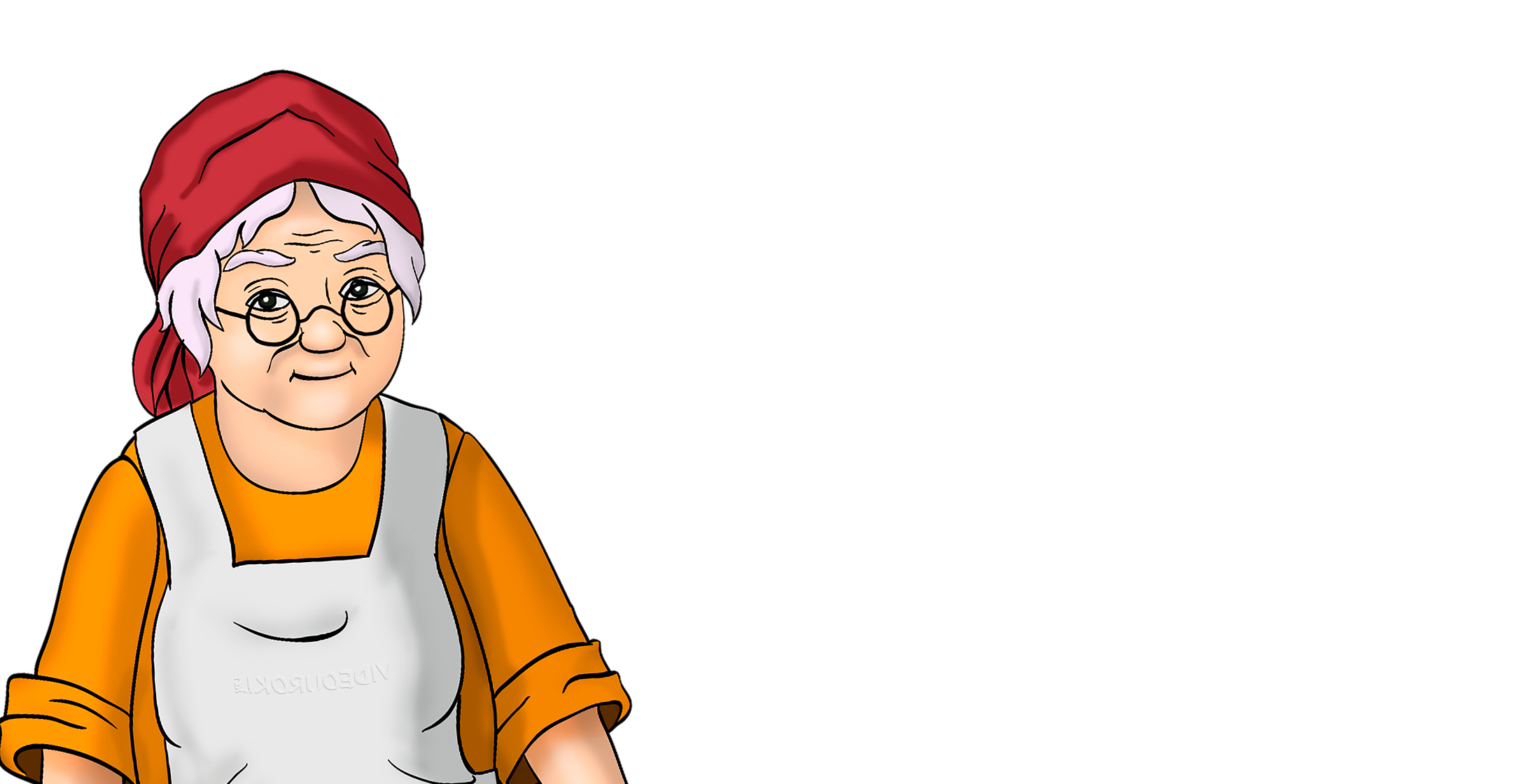 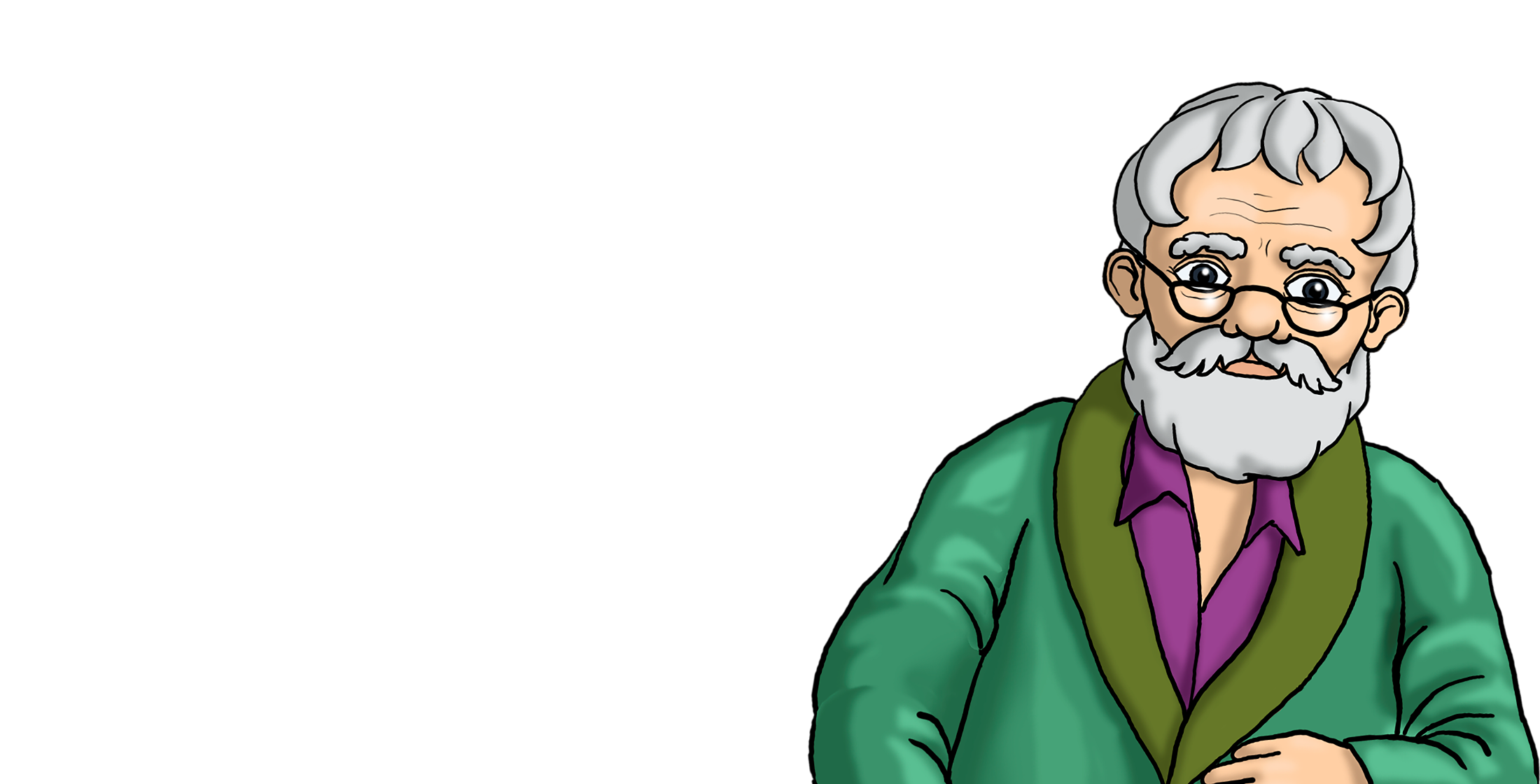 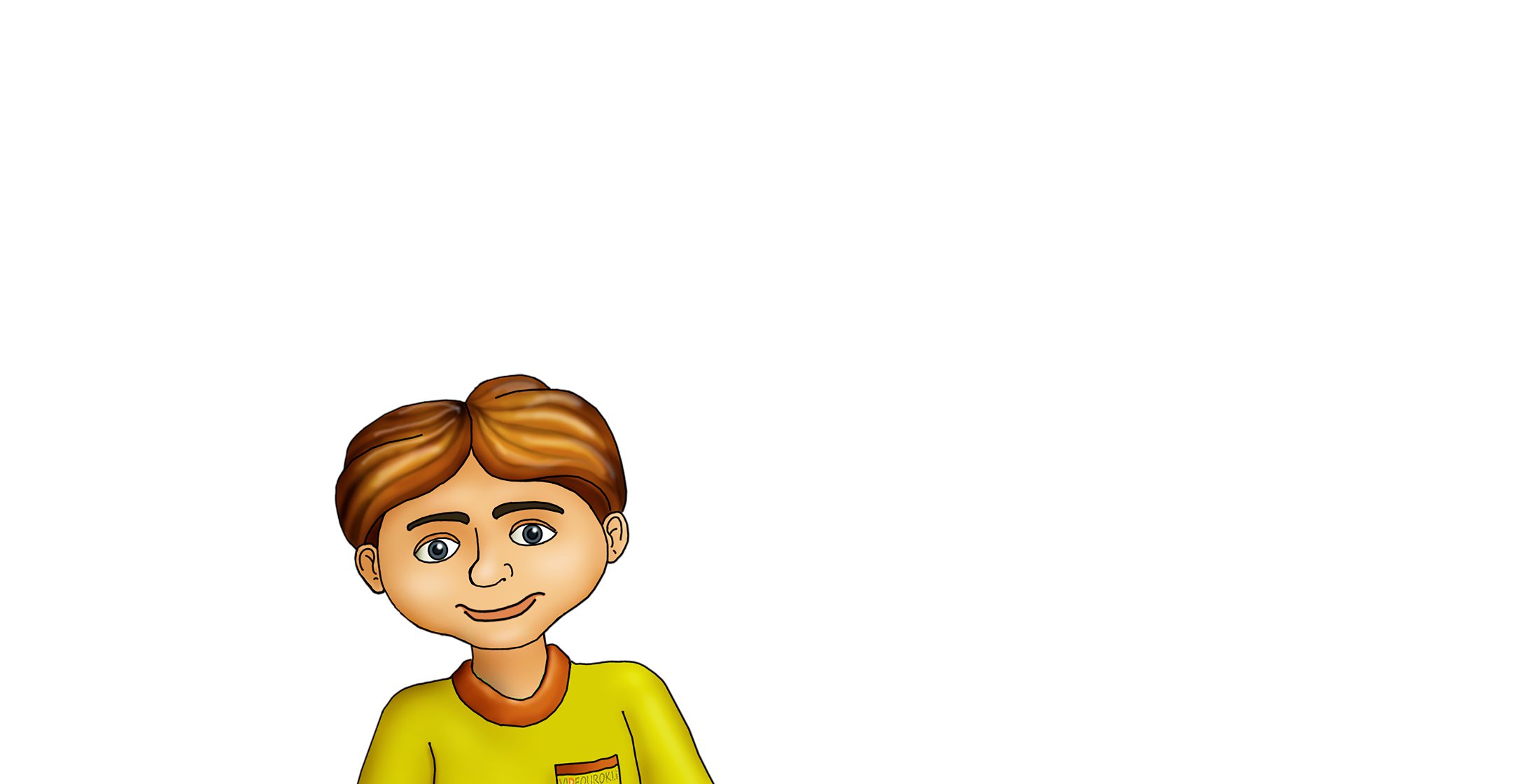 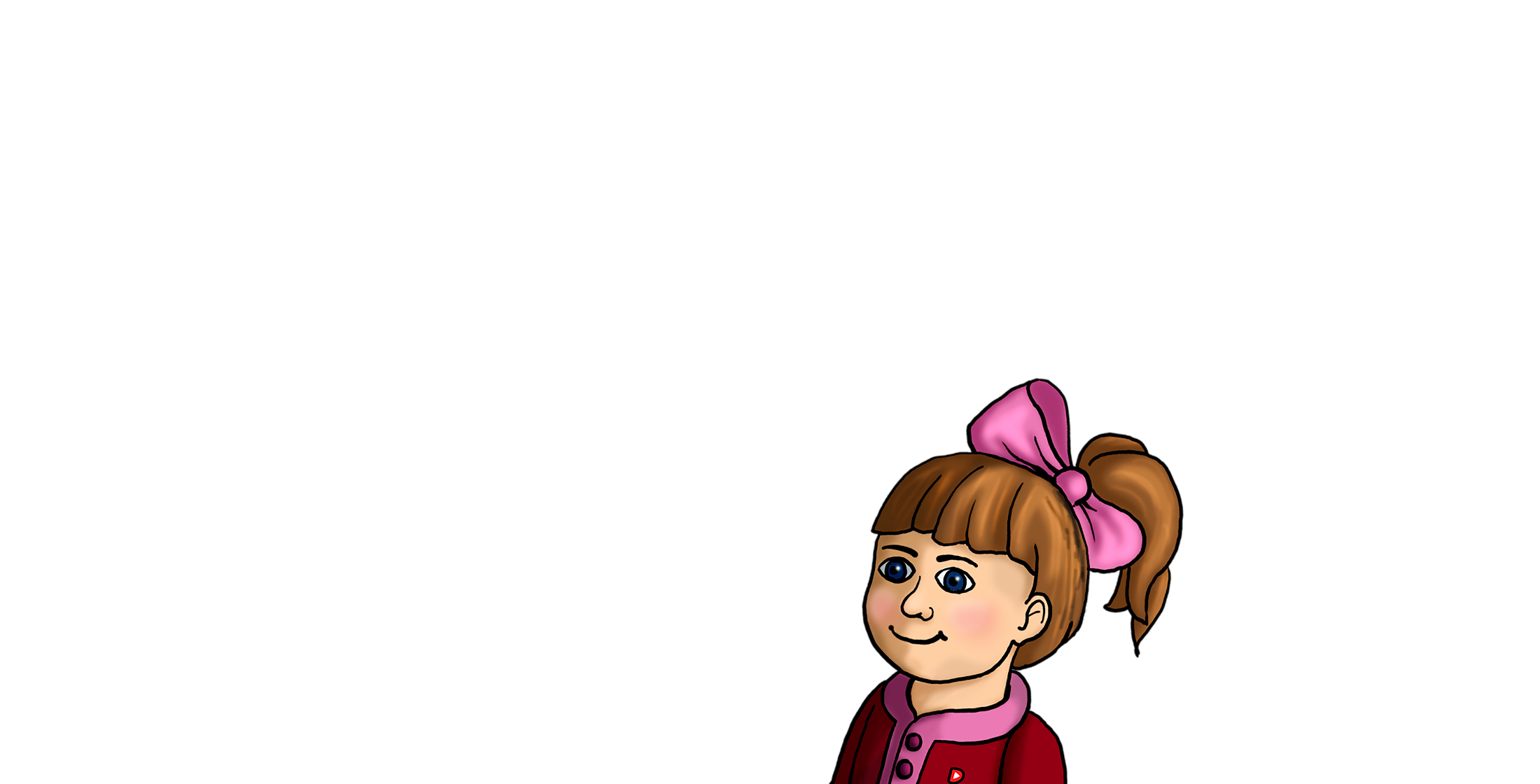 Ивановы
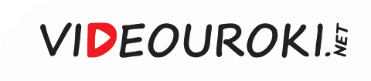 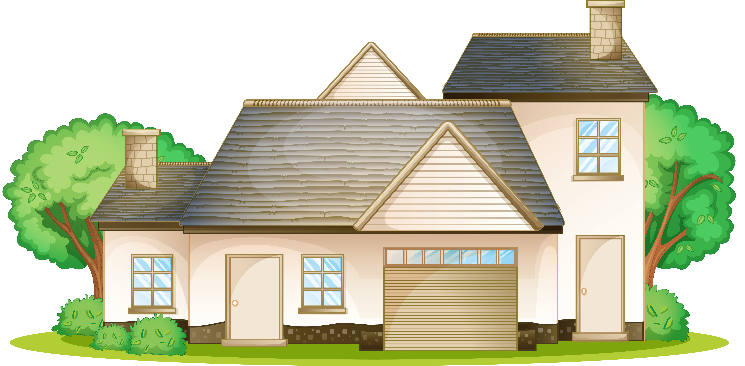 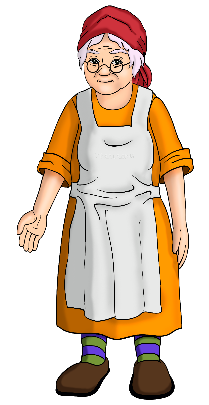 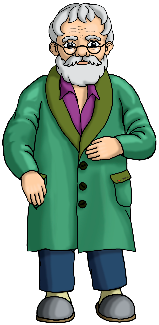 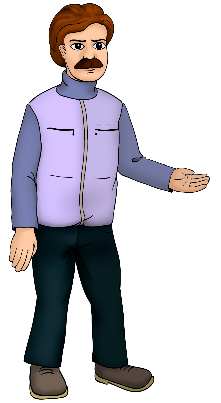 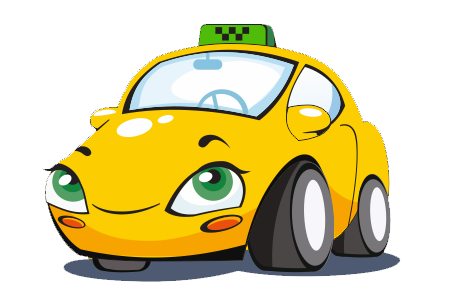 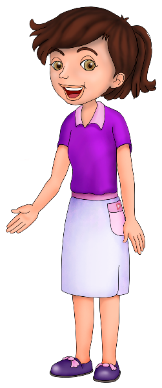 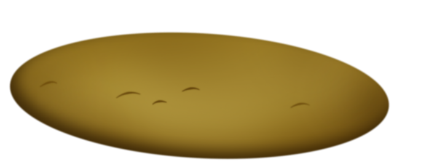 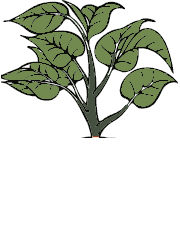 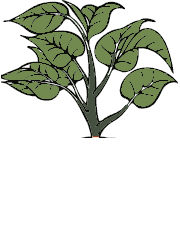 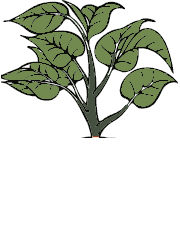 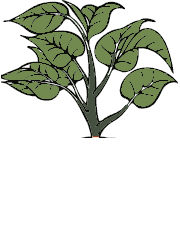 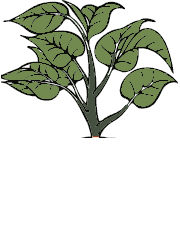 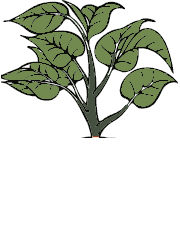 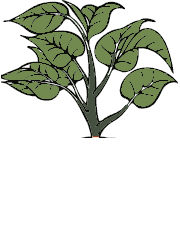 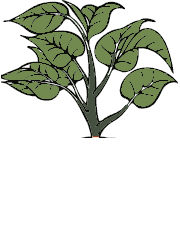 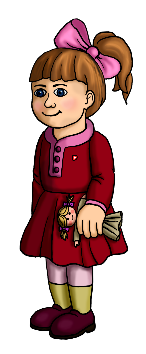 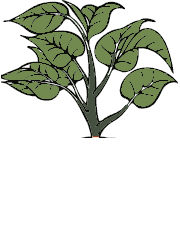 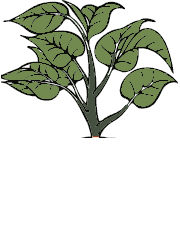 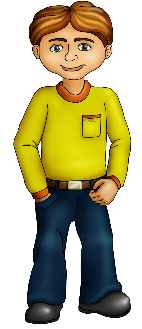 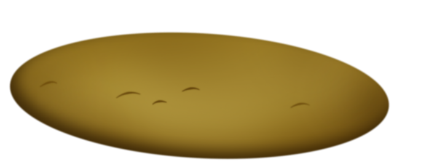 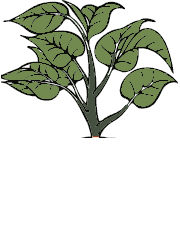 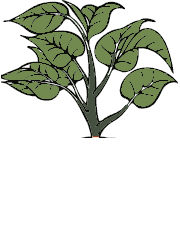 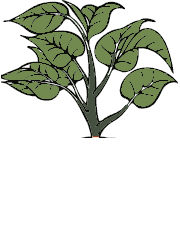 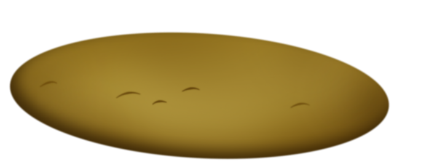 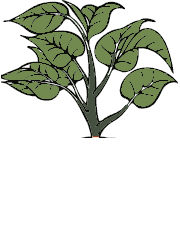 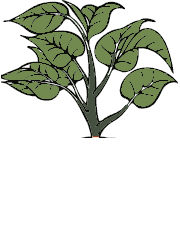 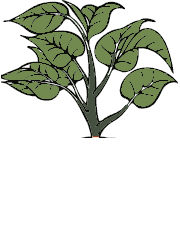 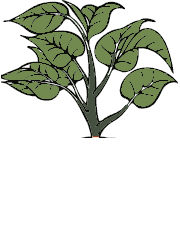 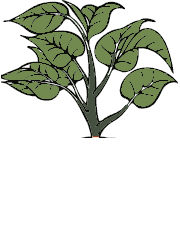 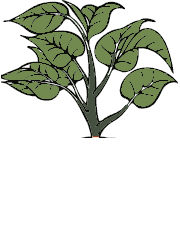 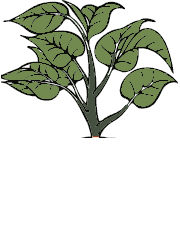 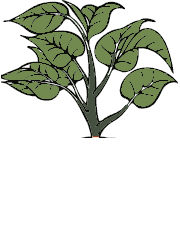 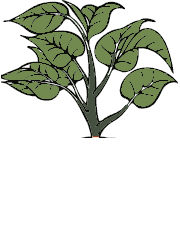 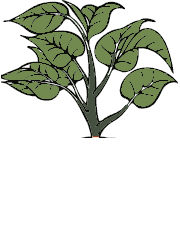 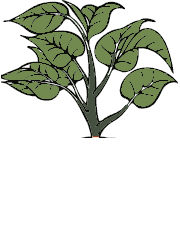 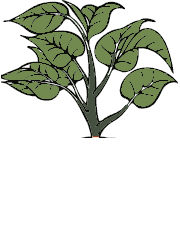 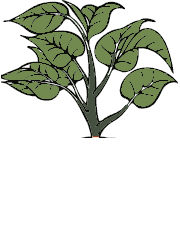 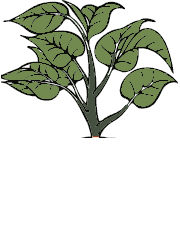 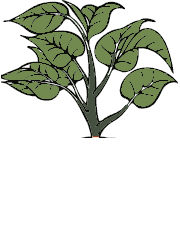 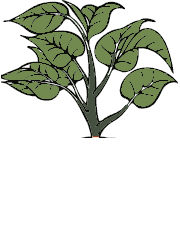 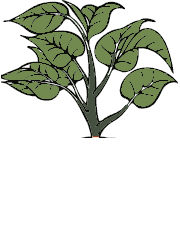 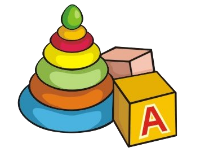 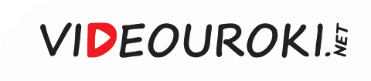 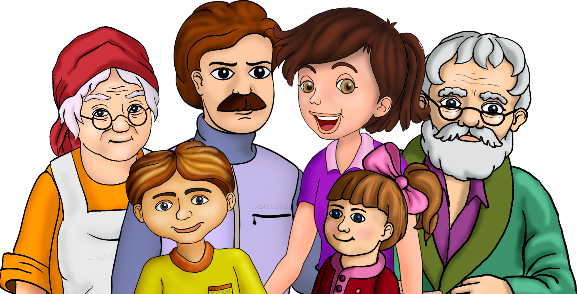 Куда же деваются наши деньги?
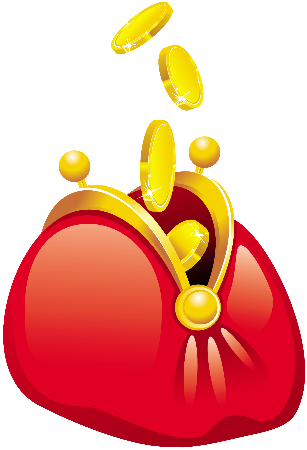 Ивановы
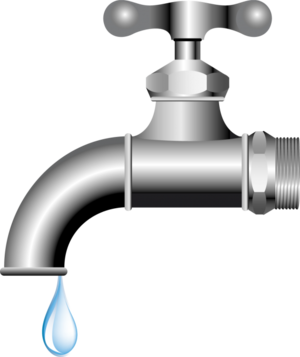 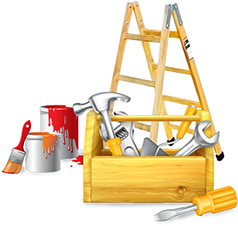 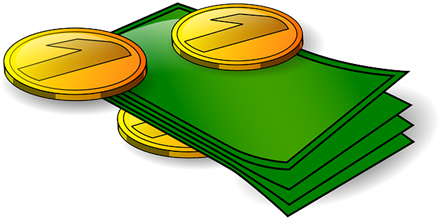 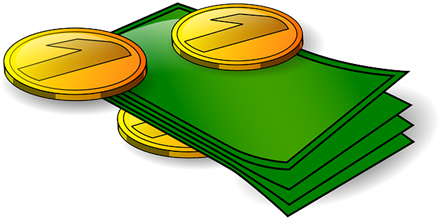 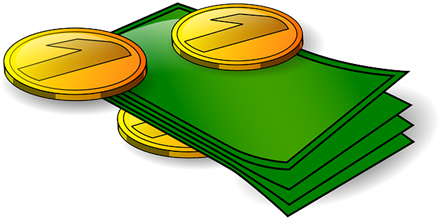 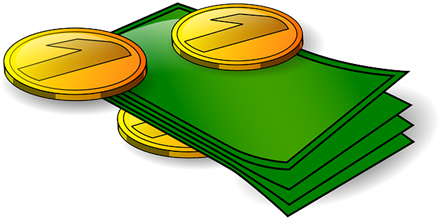 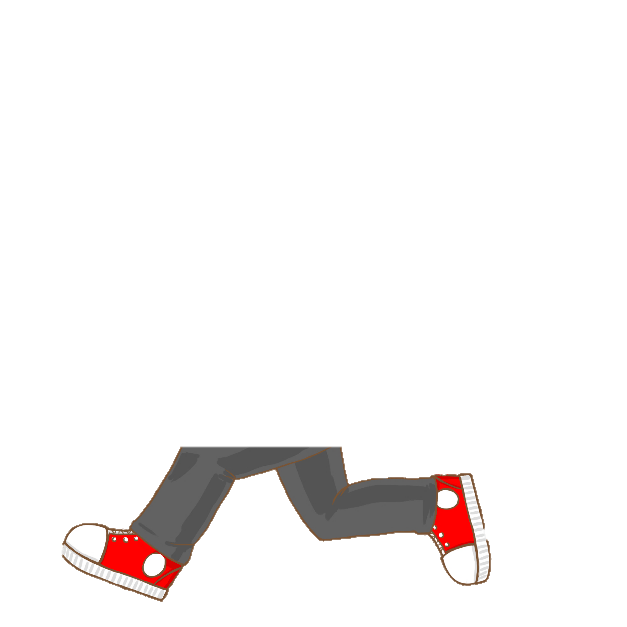 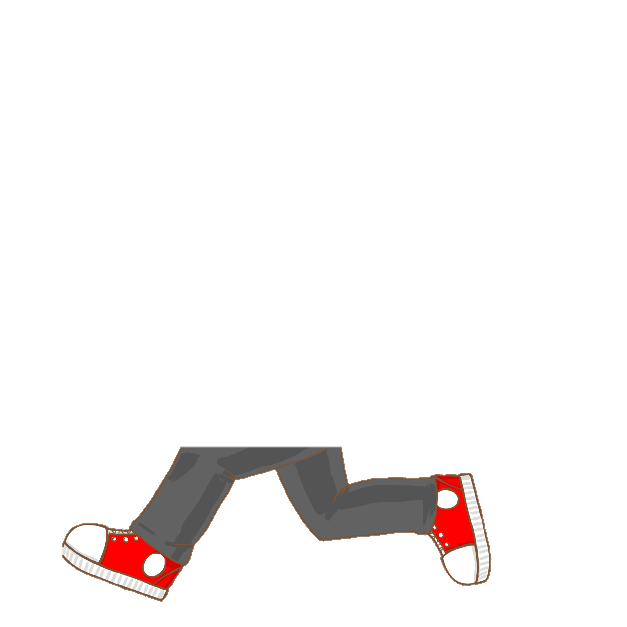 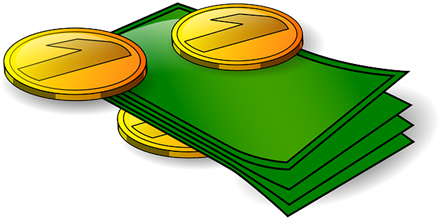 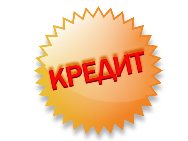 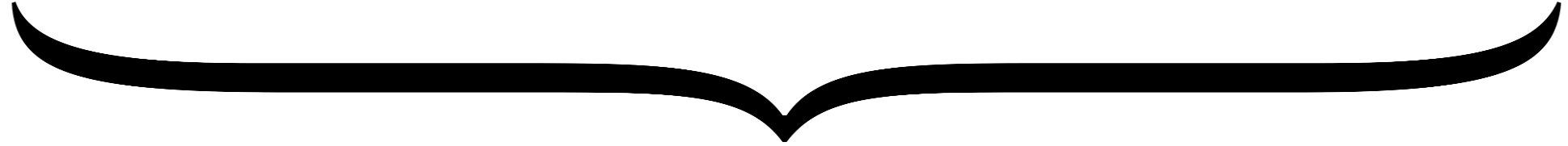 Семейный бюджет
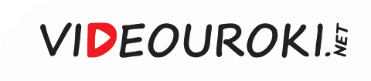 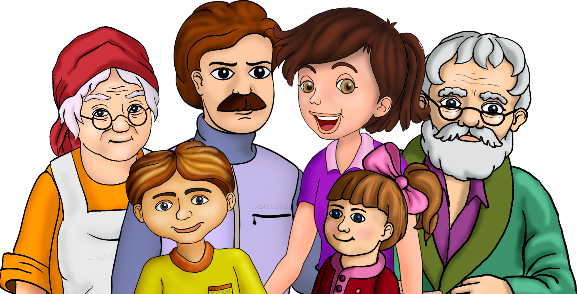 доход от подсобного хозяйства
произвольные:
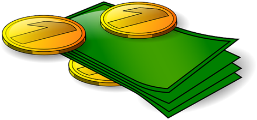 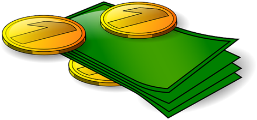 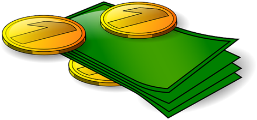 обязательные:
непредвиденные:
пособие
заработная плата
пенсия
кредит
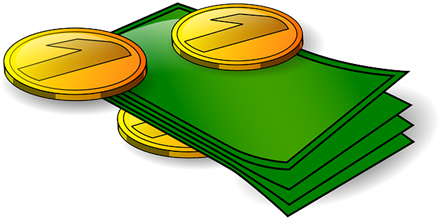 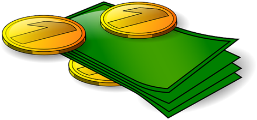 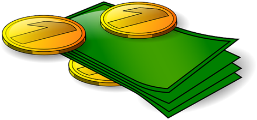 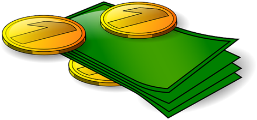 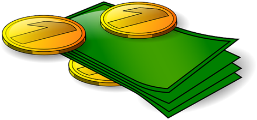 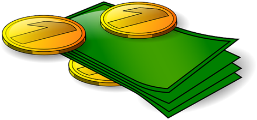 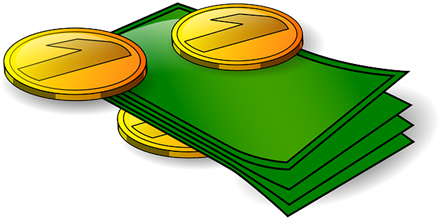 Ивановы
РАСХОДЫ
ДОХОДЫ
коммунальные услуги
расходы на детей
продукты и одежда
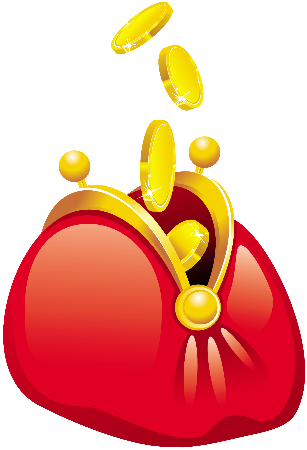 новая бытовая техника
предметы роскоши
досуг и отдых
личные расходы
ремонт
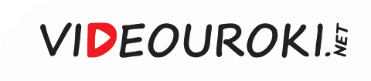 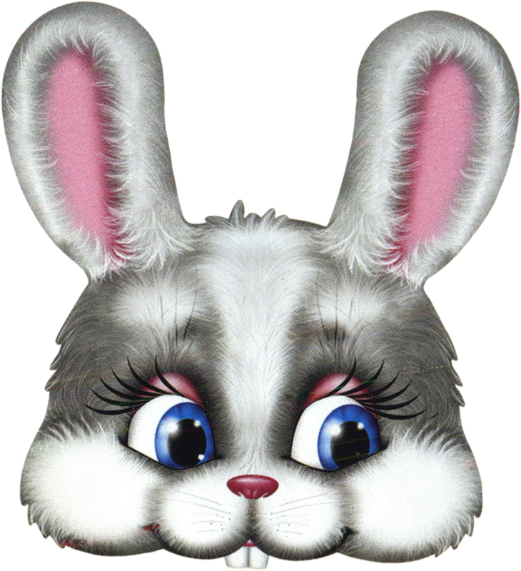 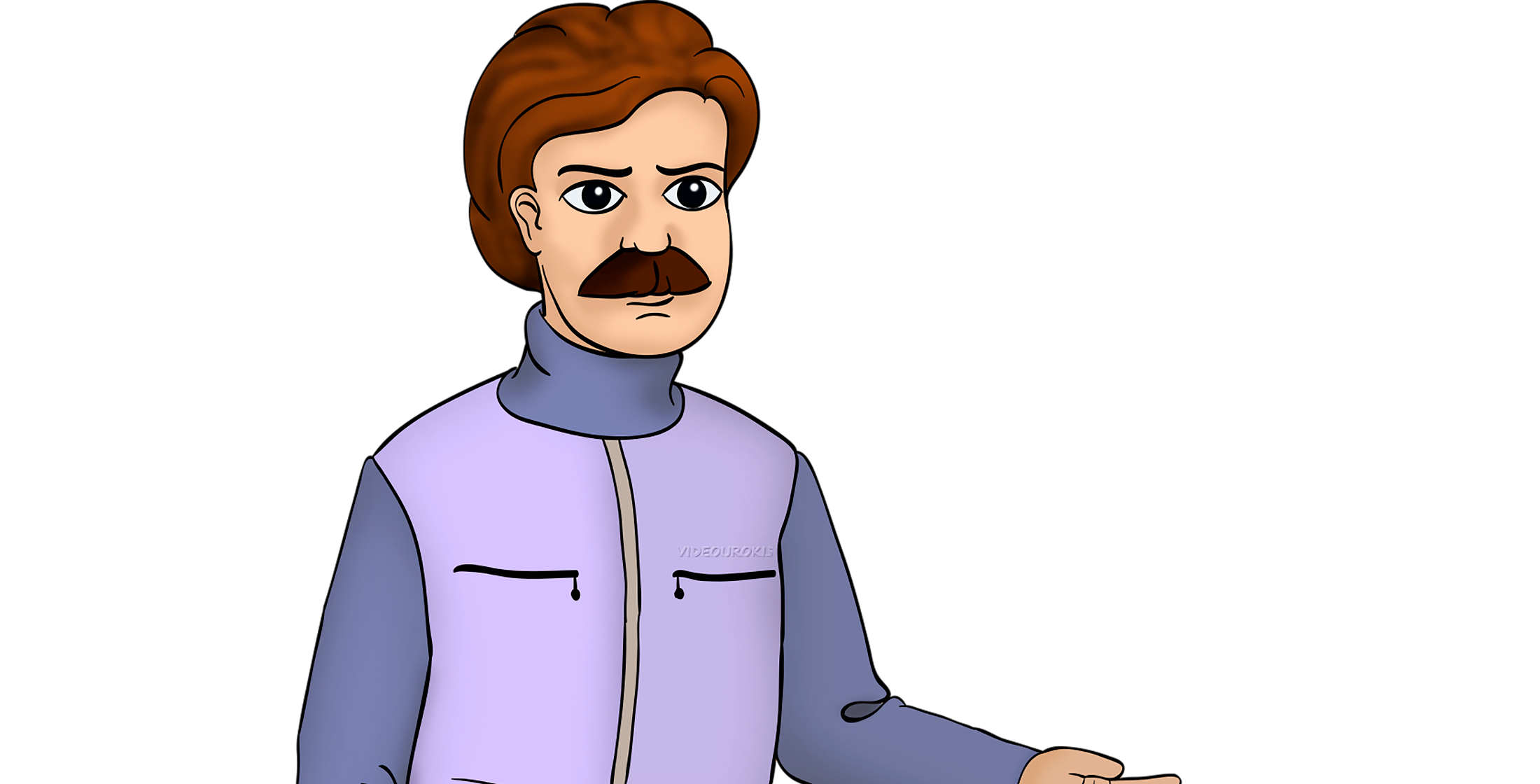 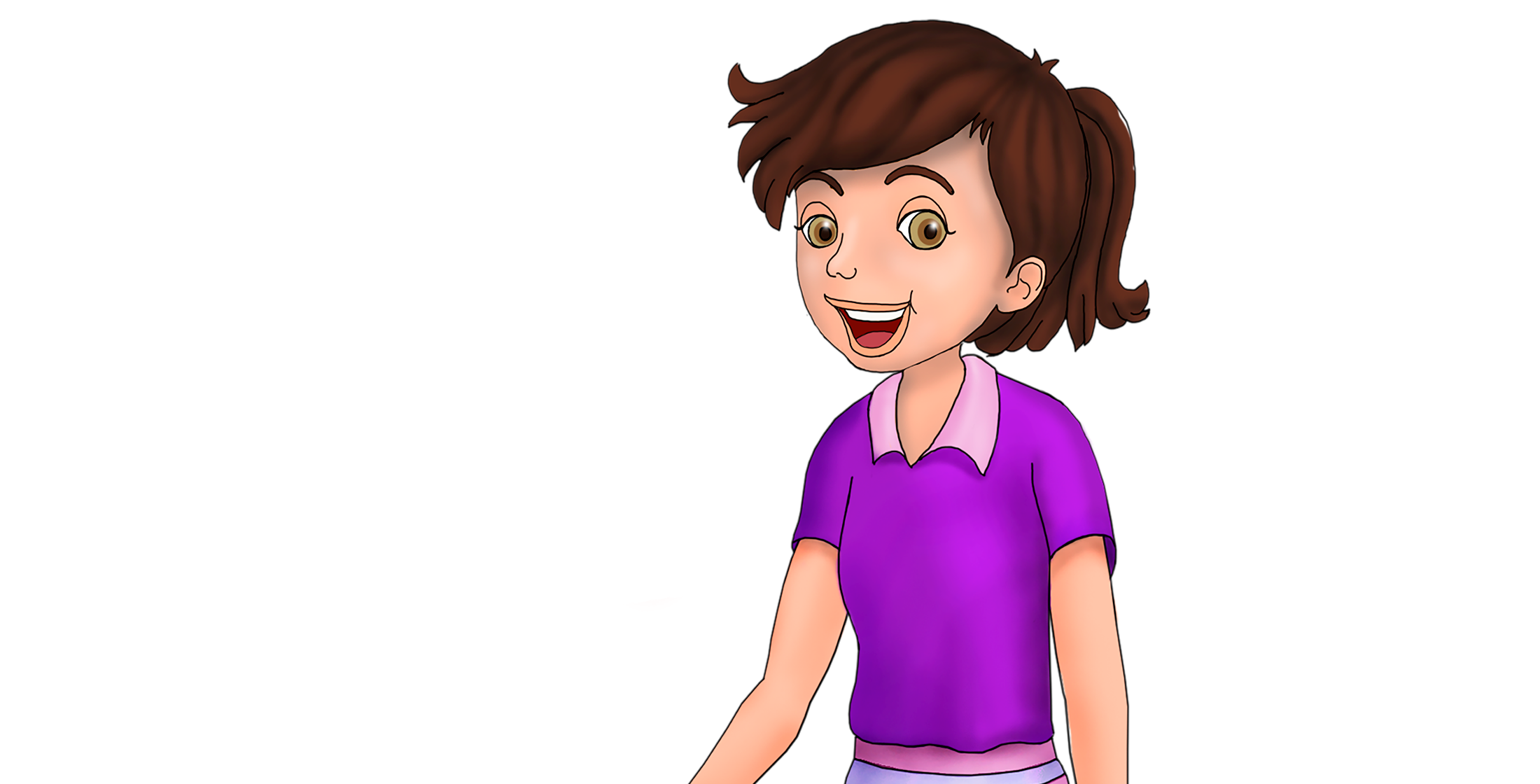 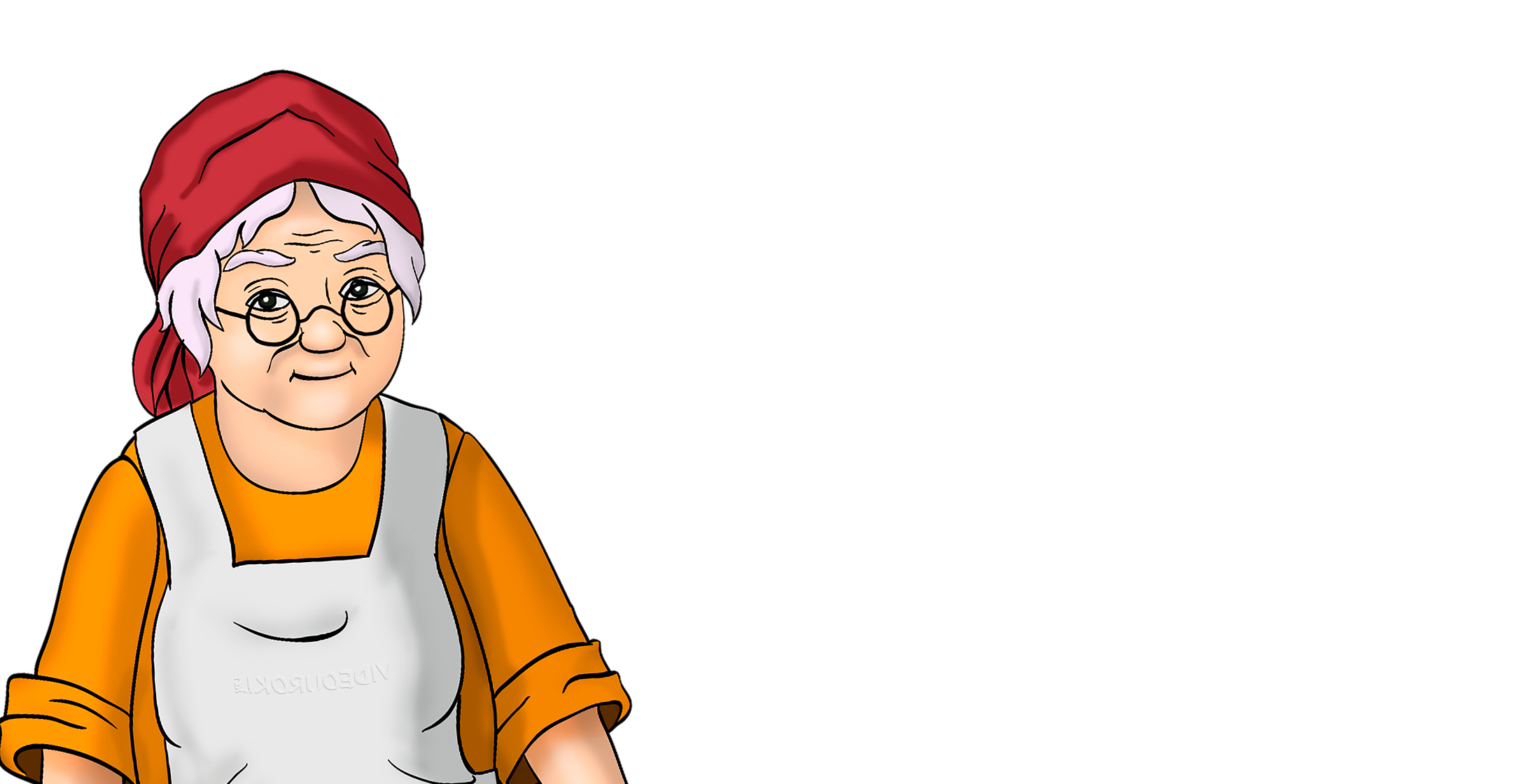 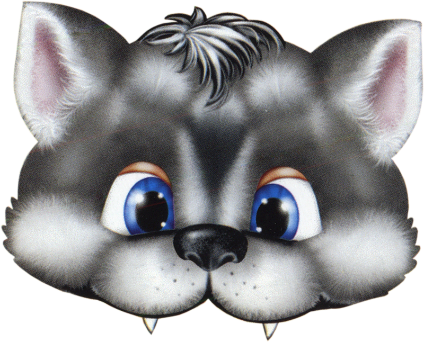 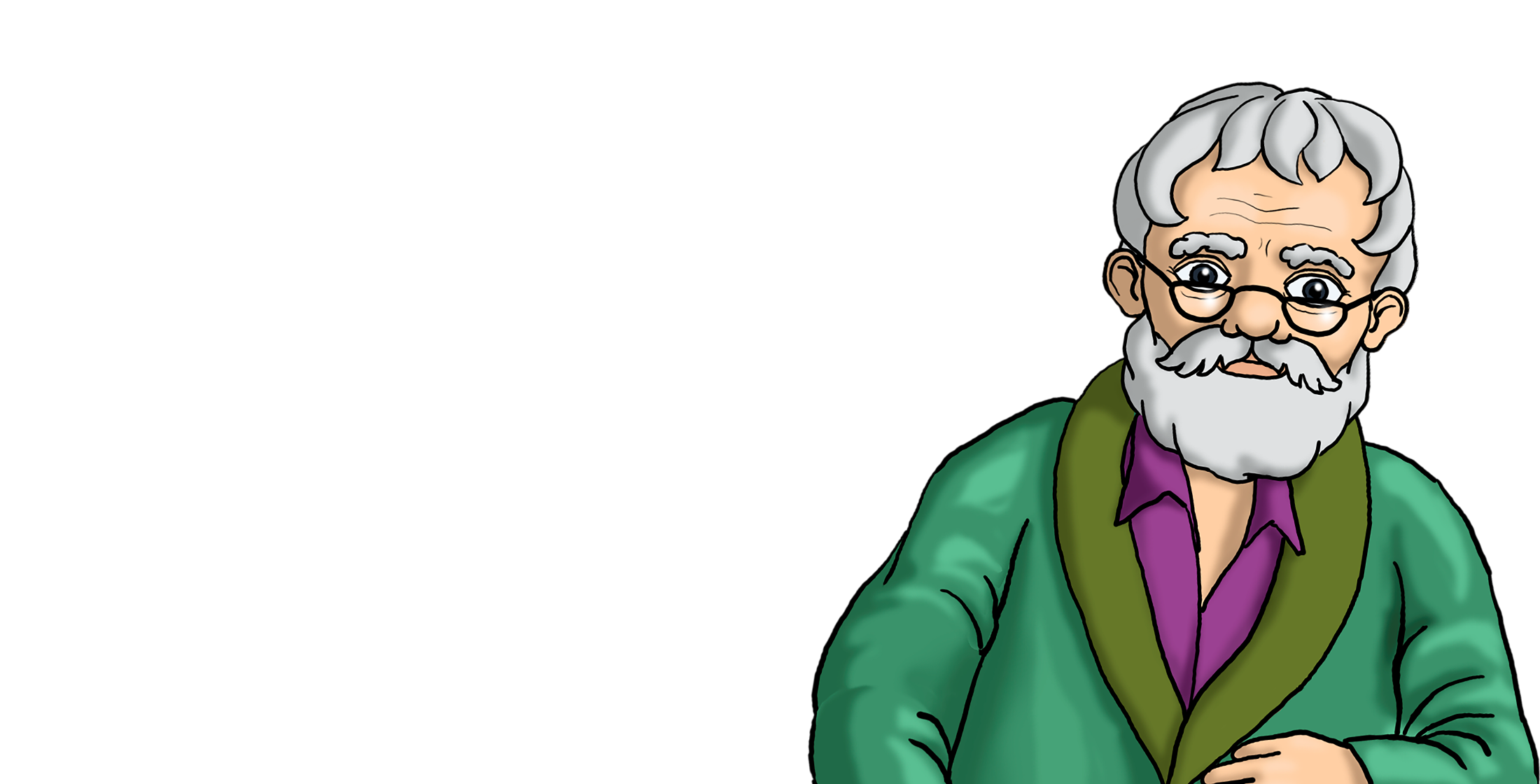 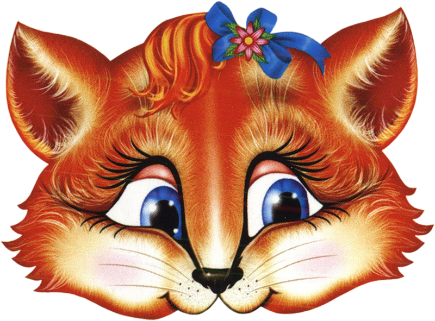 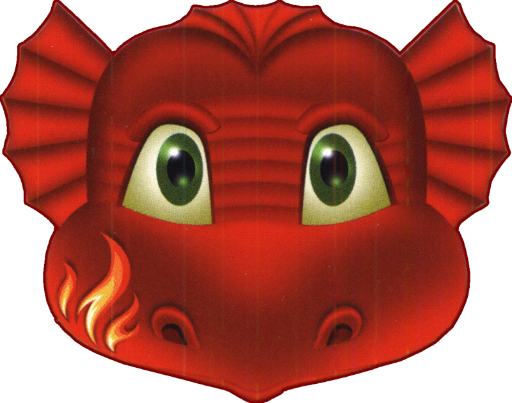 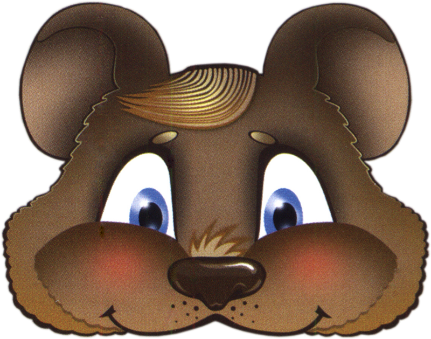 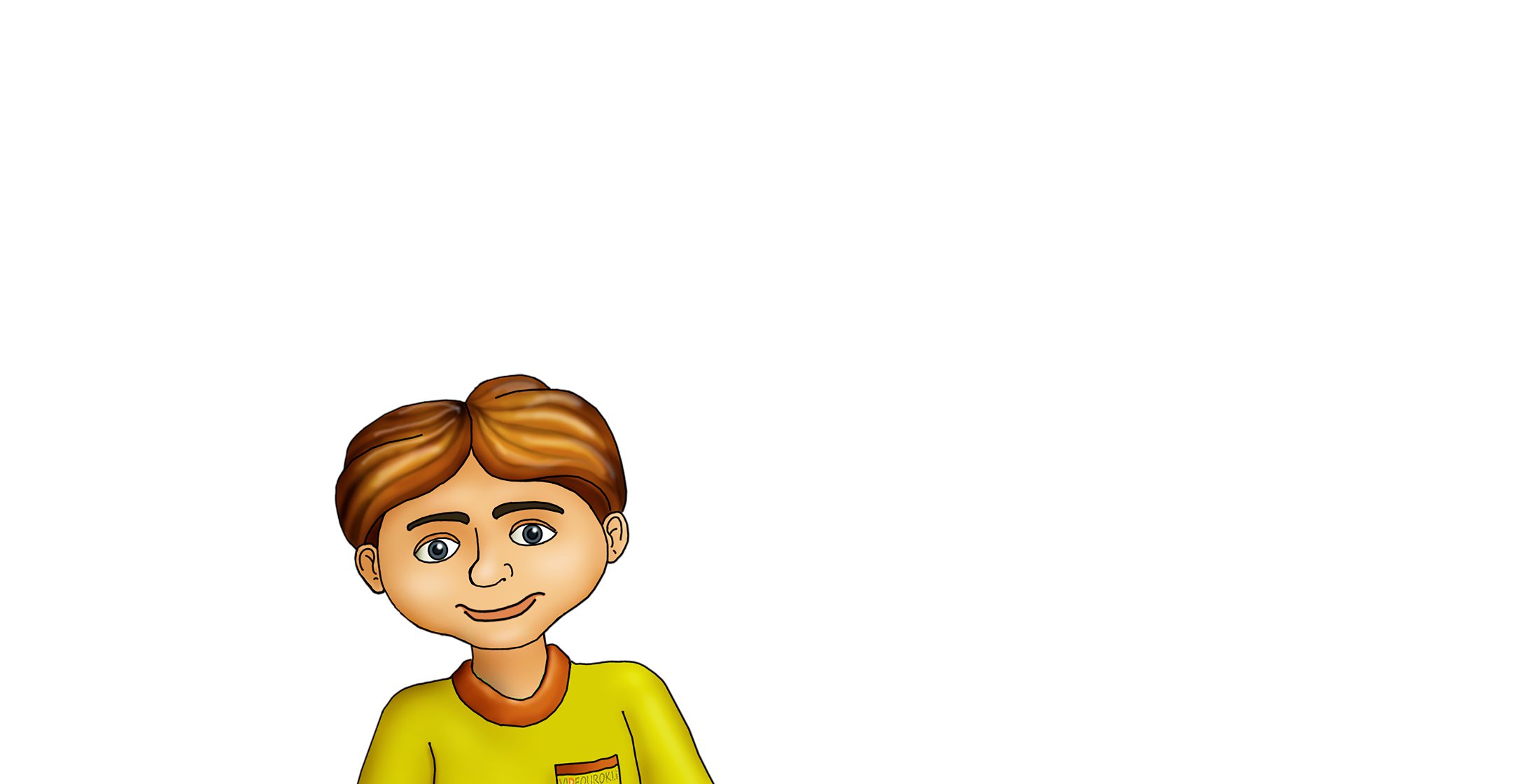 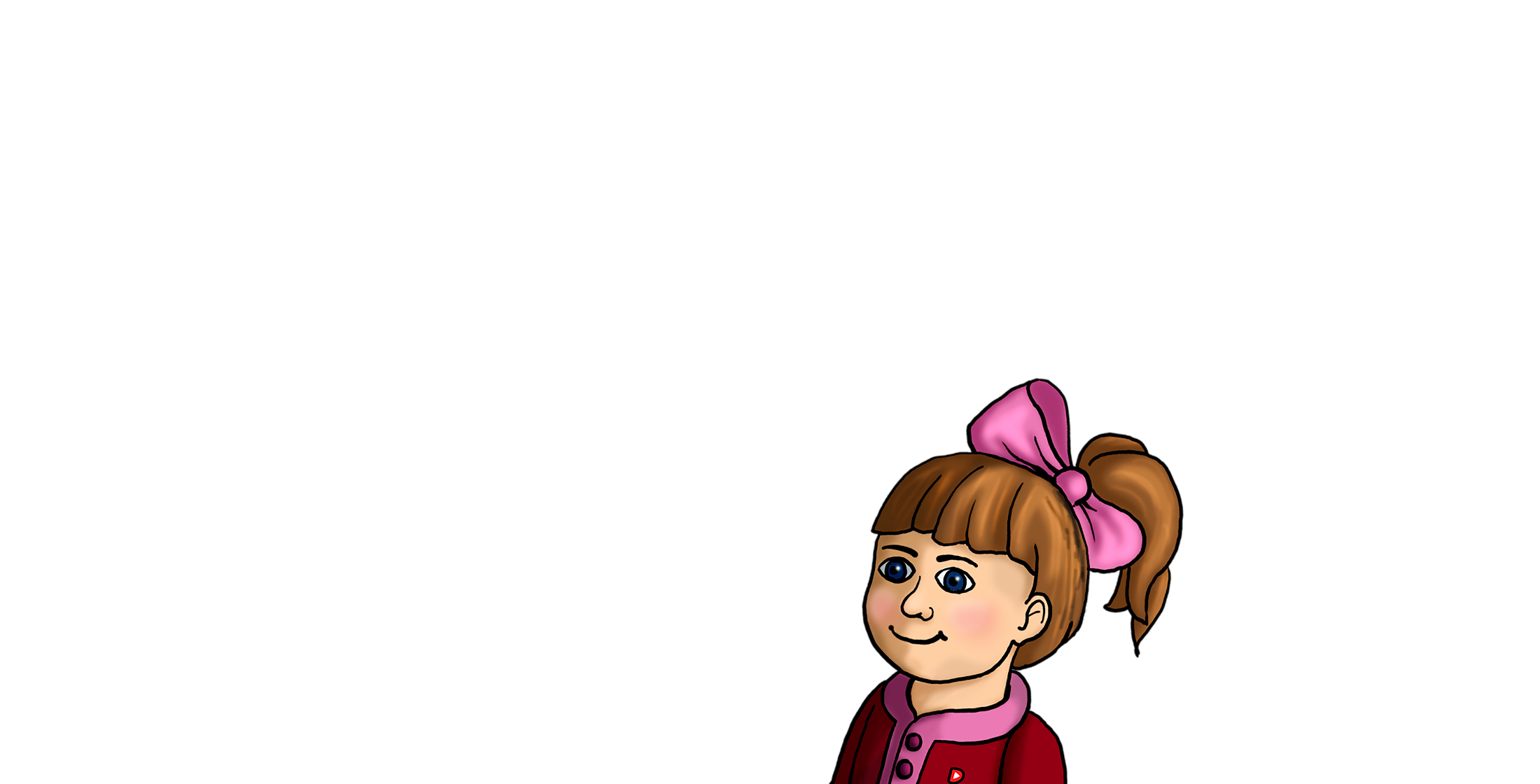 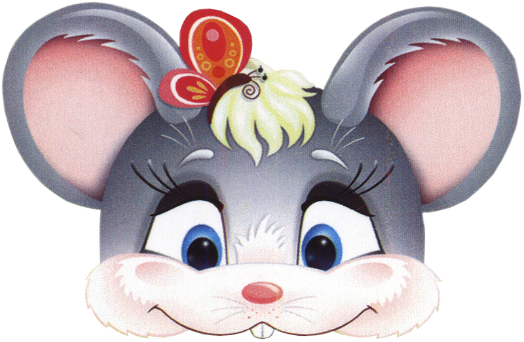 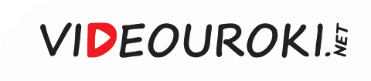 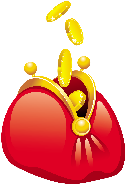 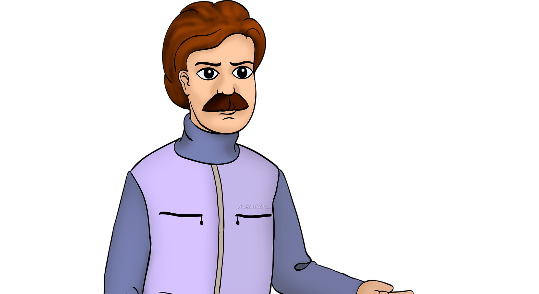 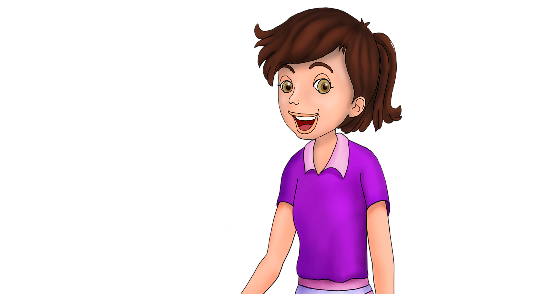 Добытчик
В роли добытчика и распорядителя может попробовать себя любой взрослый человек.
Все зависит от каждой конкретной семьи и от того, насколько эти роли будут согласованы друг с другом и устраивают ли они всех.
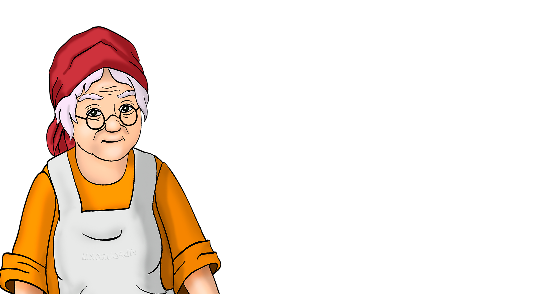 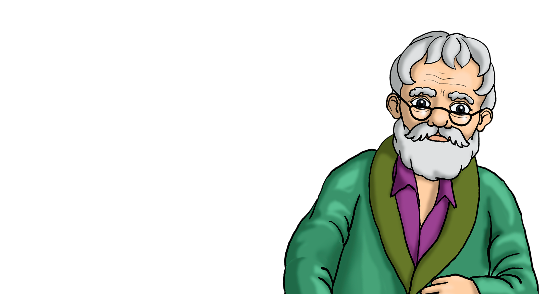 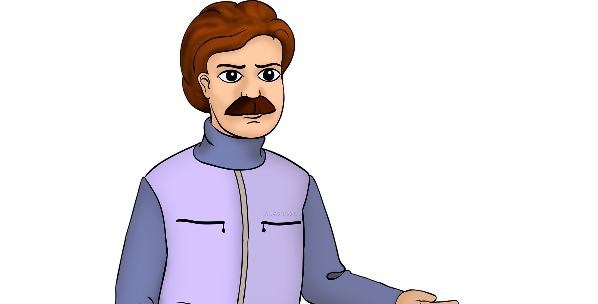 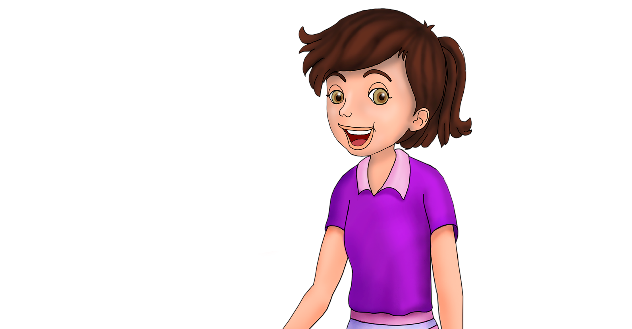 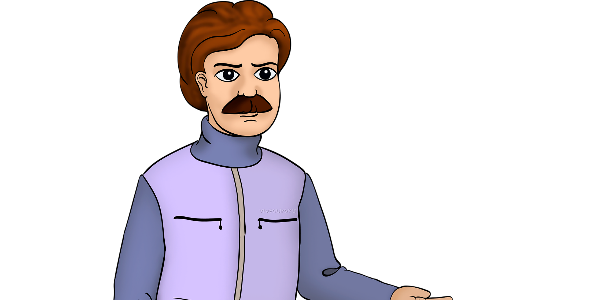 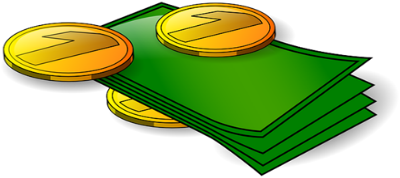 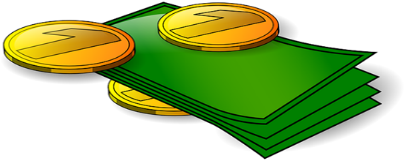 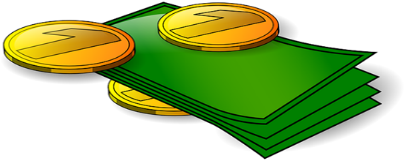 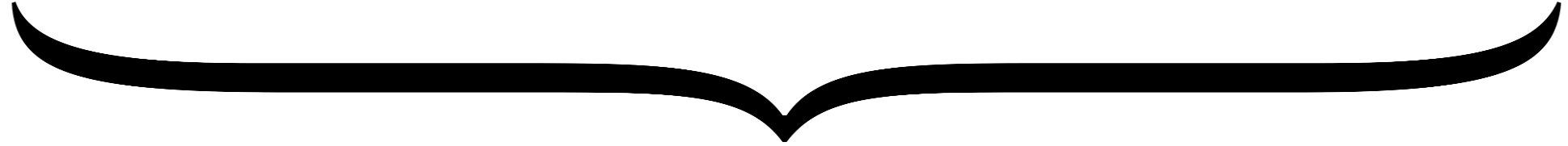 Петровы
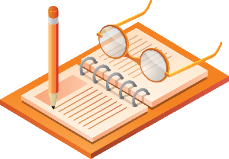 Распределитель
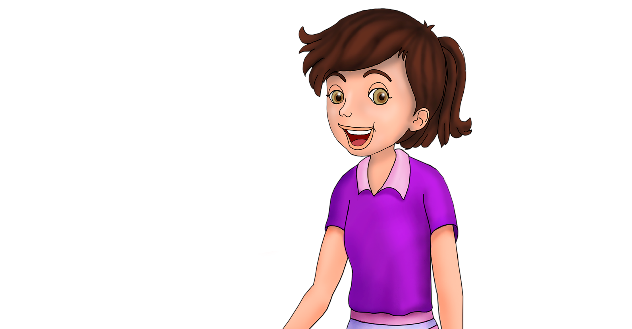 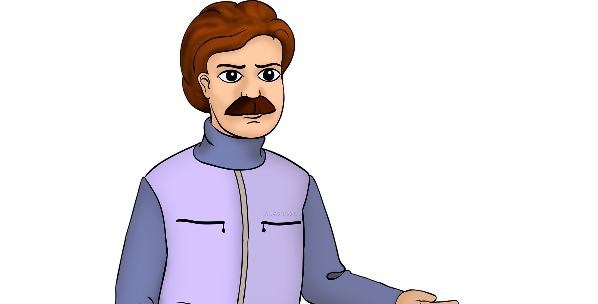 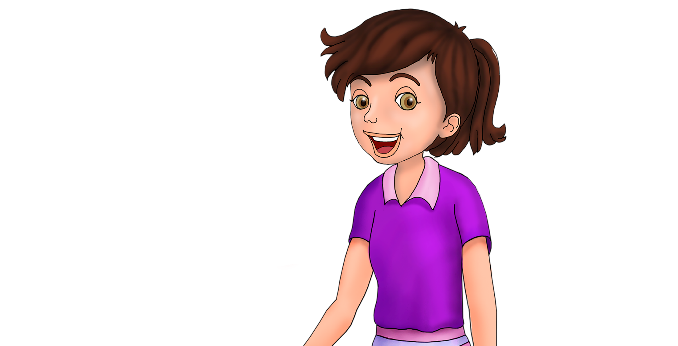 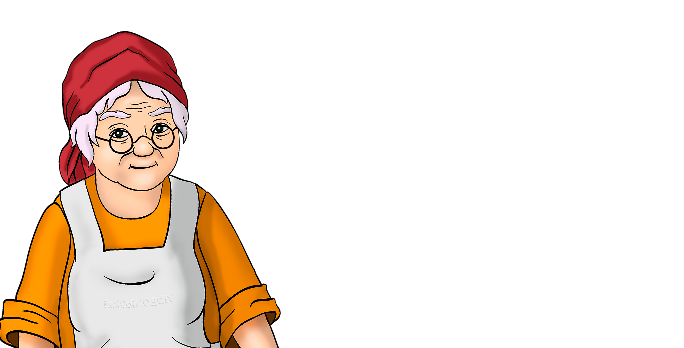 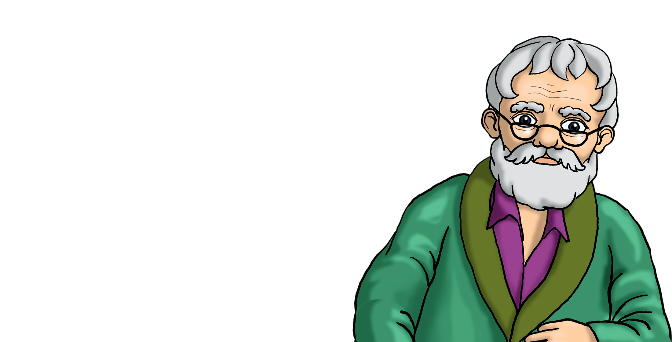 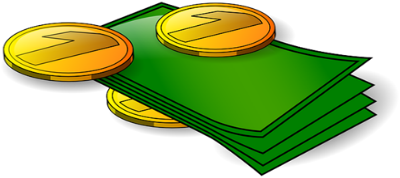 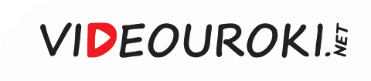 Общий (совместный) семейный бюджет
доход от подсобного хозяйства
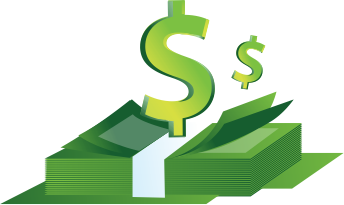 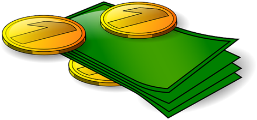 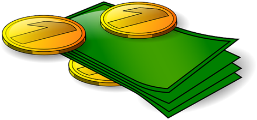 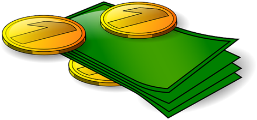 непредвиденные
произвольные
пенсия
пособие
заработная плата
обязательные
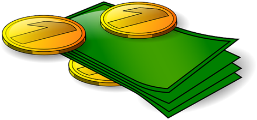 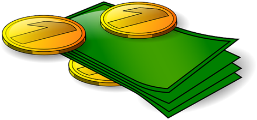 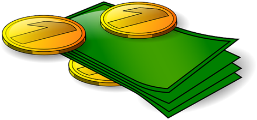 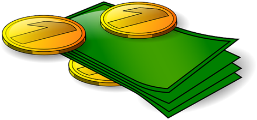 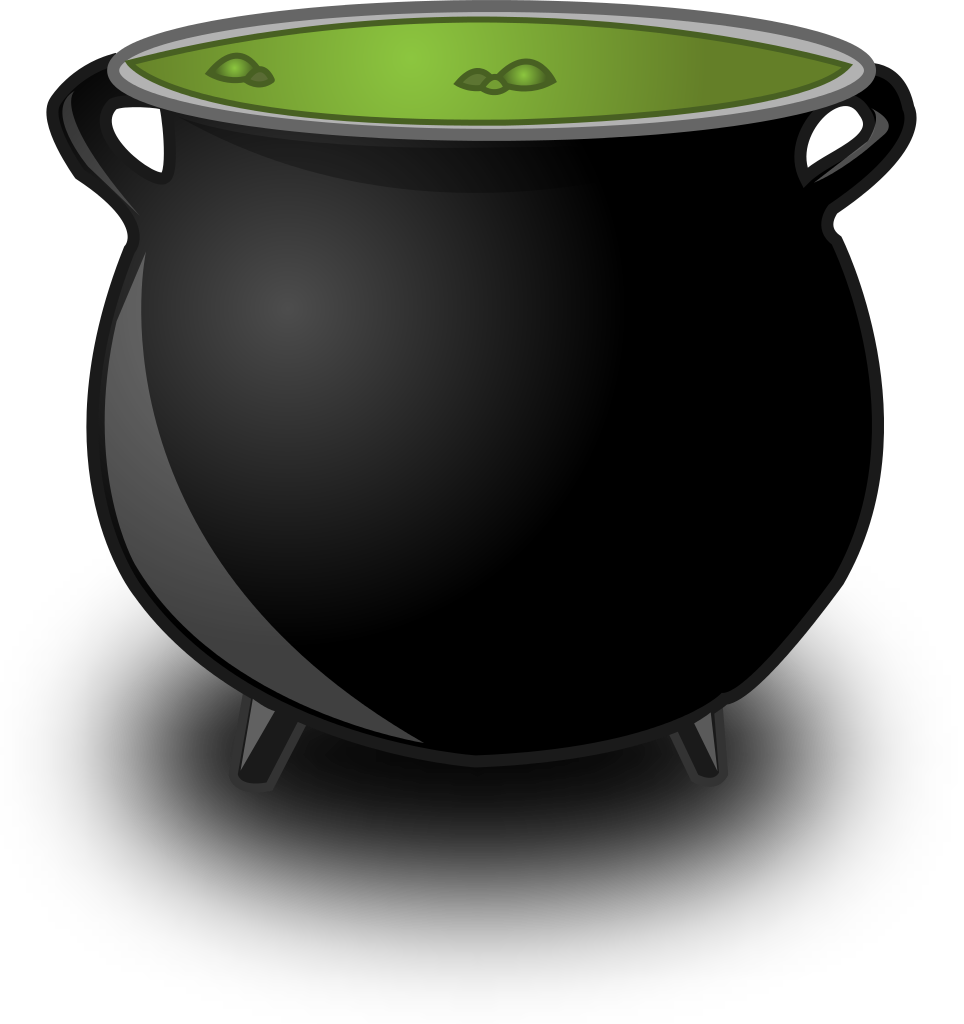 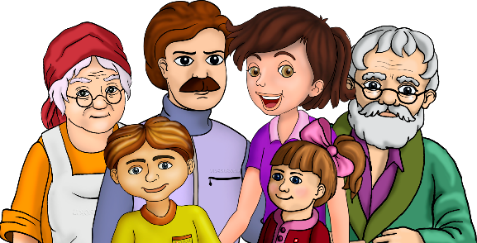 Общий котёл
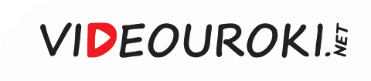 Раздельный семейный бюджет
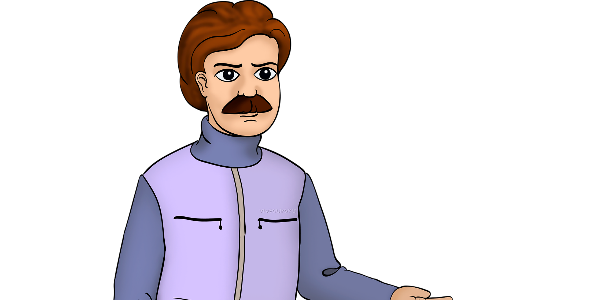 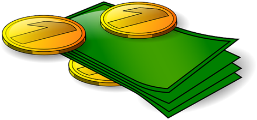 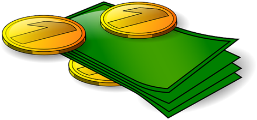 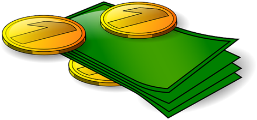 непредвиденные
произвольные
пенсия
пособие
заработная плата
обязательные
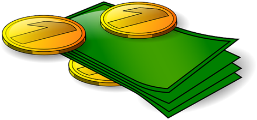 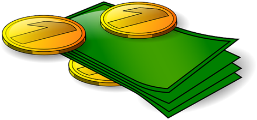 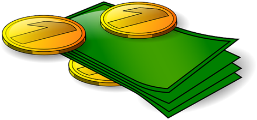 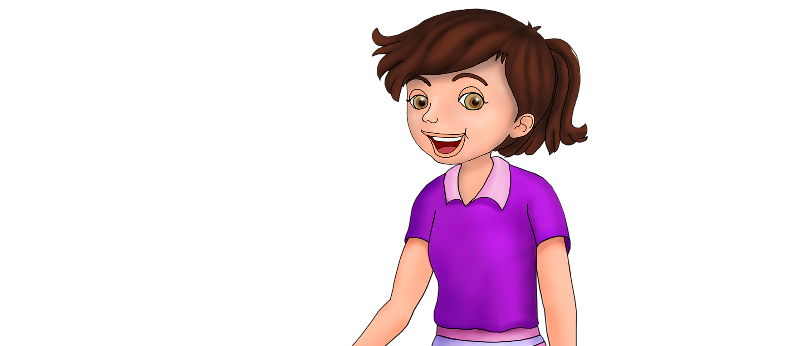 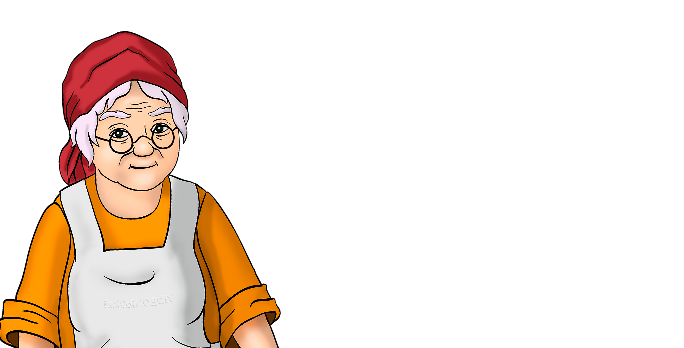 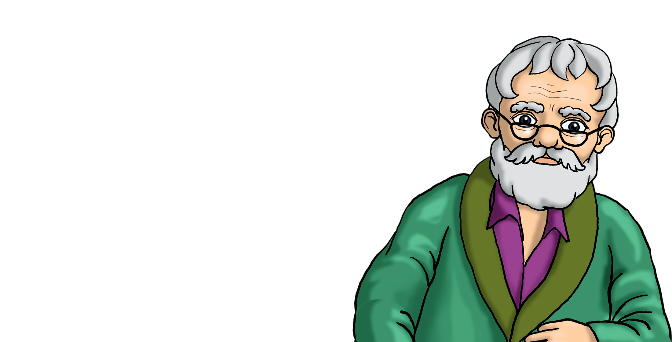 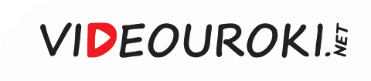 Смешанный (долевой) семейный бюджет
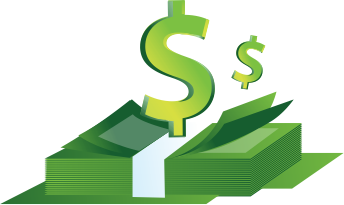 пенсия
пособие
заработная плата
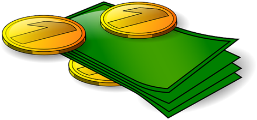 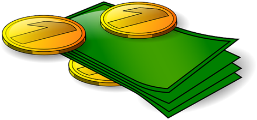 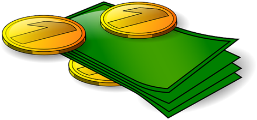 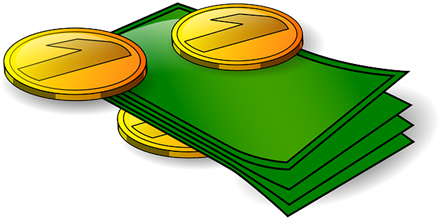 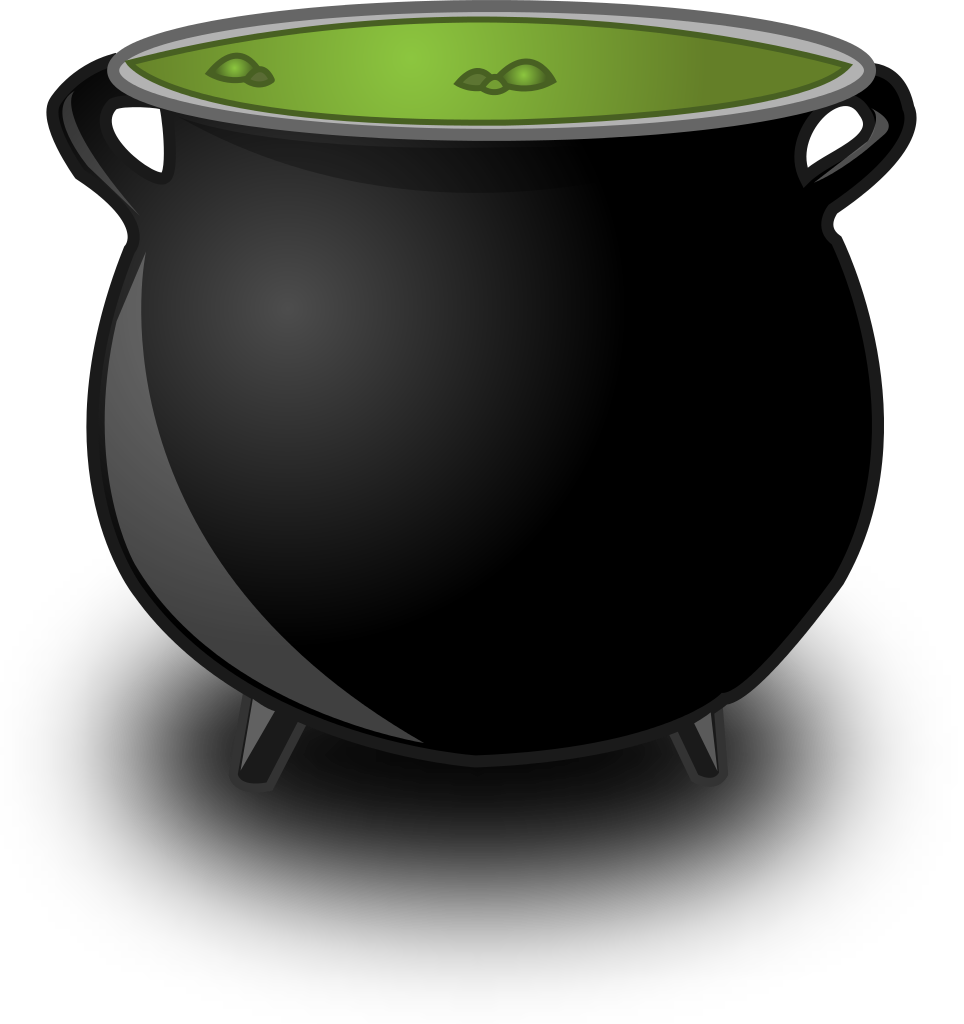 ЛИЧНЫЕ
РАСХОДЫ
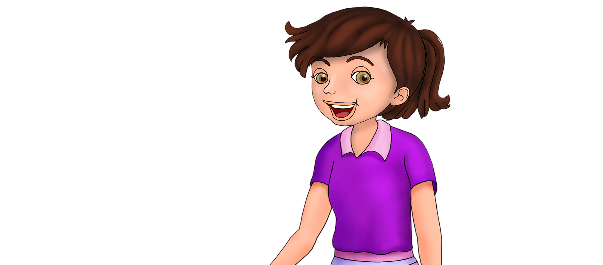 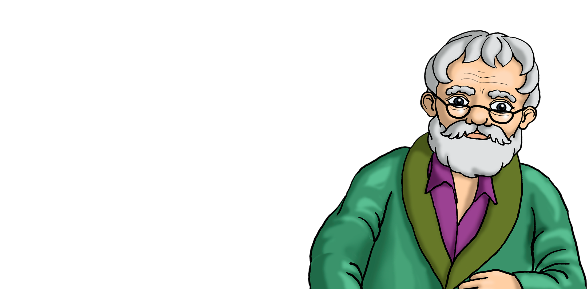 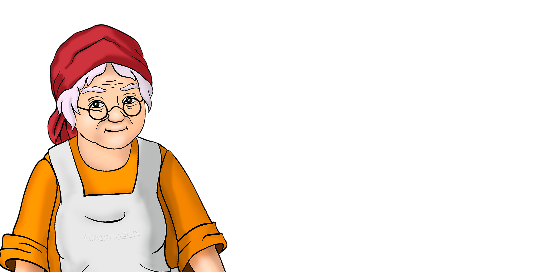 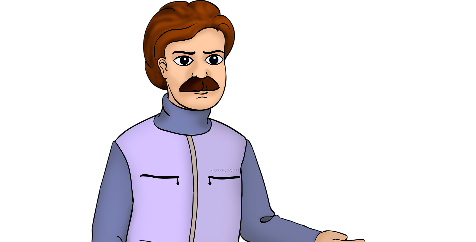 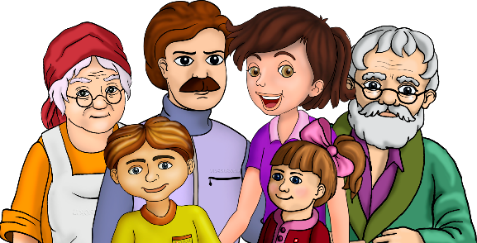 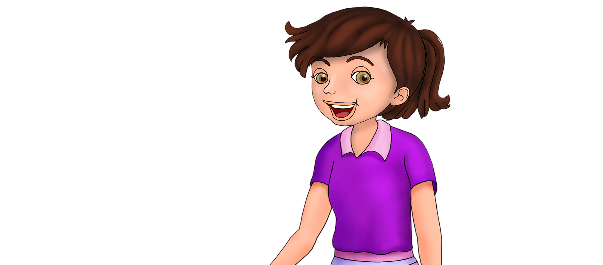 Общий котёл
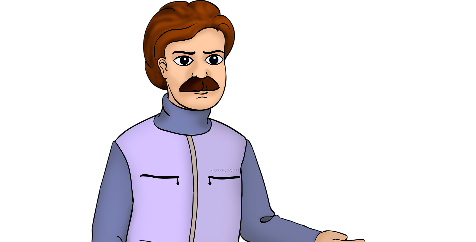 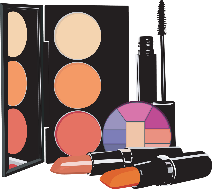 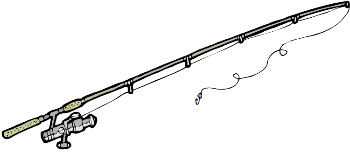 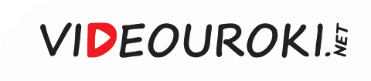 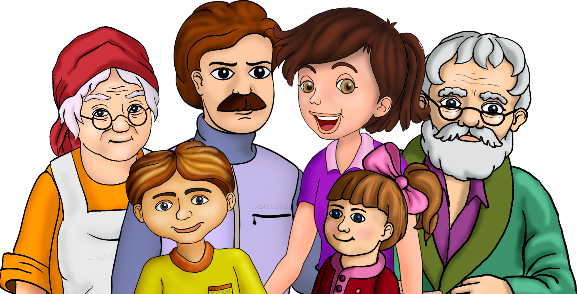 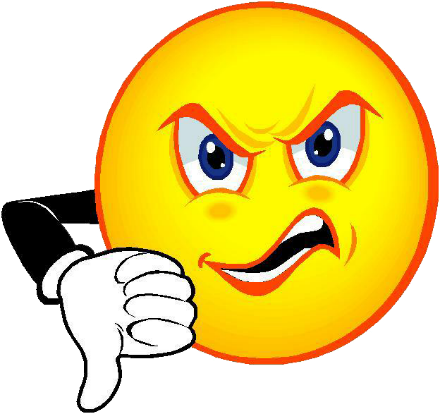 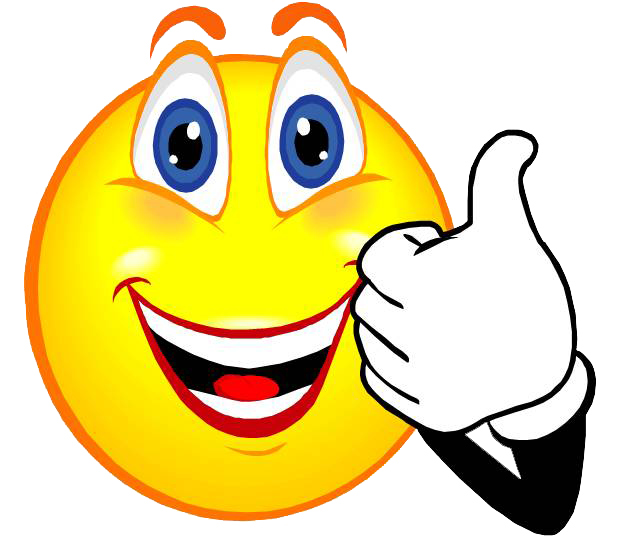 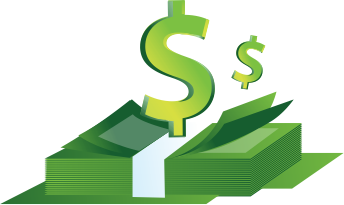 Семейный
бюджет
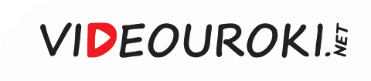 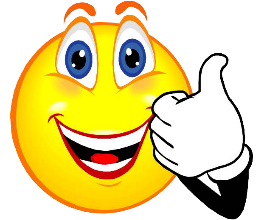 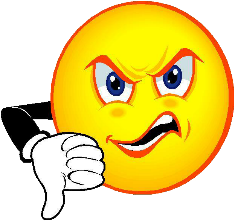 Семейный
бюджет
Положительные
стороны
Отрицательные
стороны
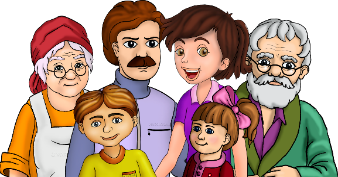 Полная прозрачность доходов семьи. 
Удобен при накоплении сбережений на крупные покупки.
Возникновение разногласий по поводу распределения средств.
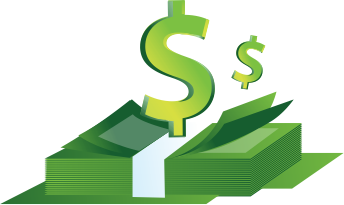 Финансовая независимость членов семьи.
Нет разногласий по поводу личных трат. 
Проще распоряжаться личным доходом.
Могут быть разногласия в связи с оплатой общесемейных и иных не личных расходов.
Сложно накопить сбережения на крупную покупку.
Сочетание преимуществ общего и раздельного бюджета (при этом их недостатков почти нет).
Нет споров по поводу личных трат. 
В какой-то степени каждый человек остаётся финансово независимым.
Разногласия по поводу доли и размера средств, которые выделяет каждый из членов семьи на общие нужды.
Не подходит семьям, в которых добытчик – один человек.
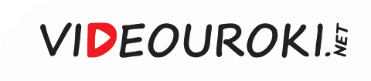 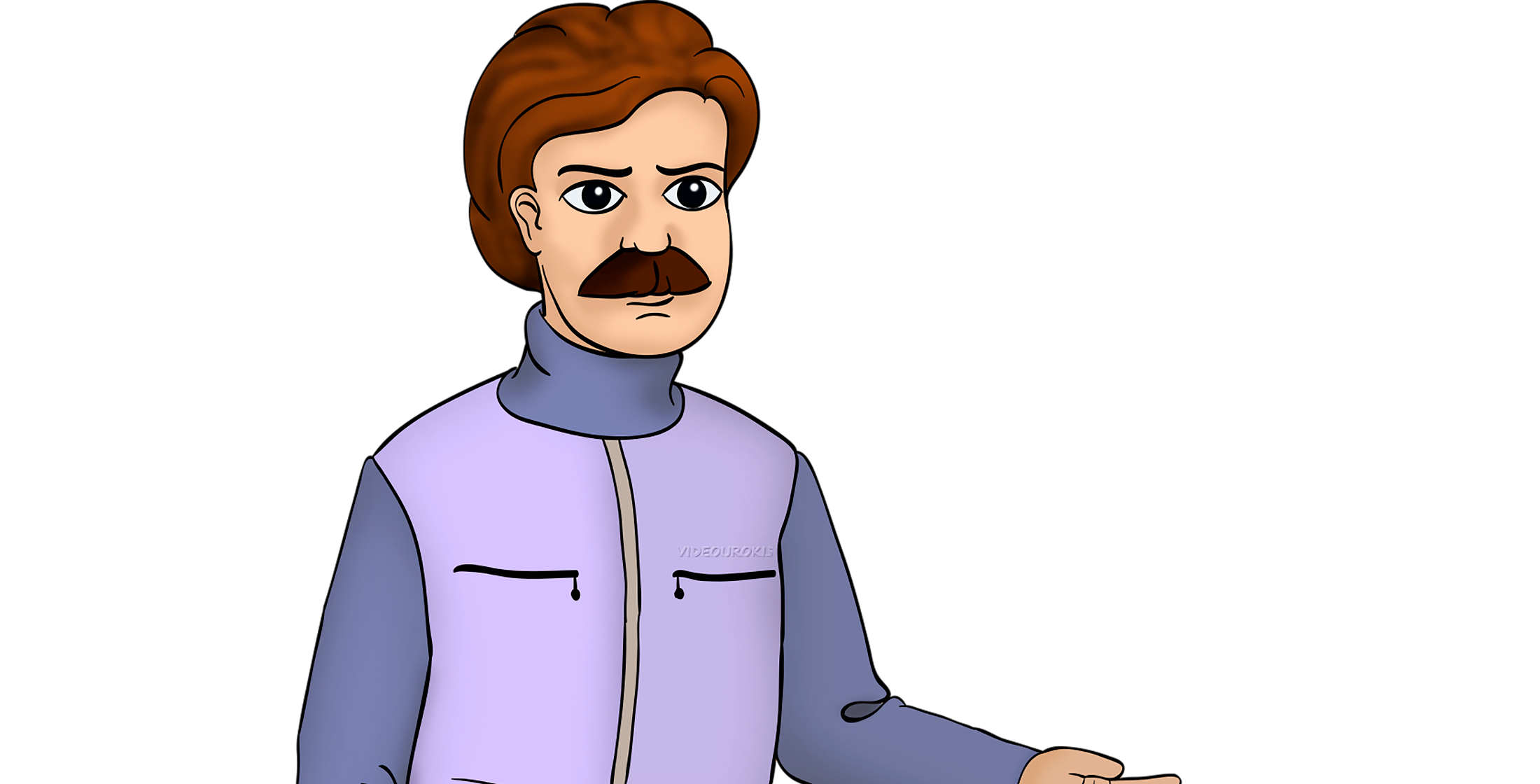 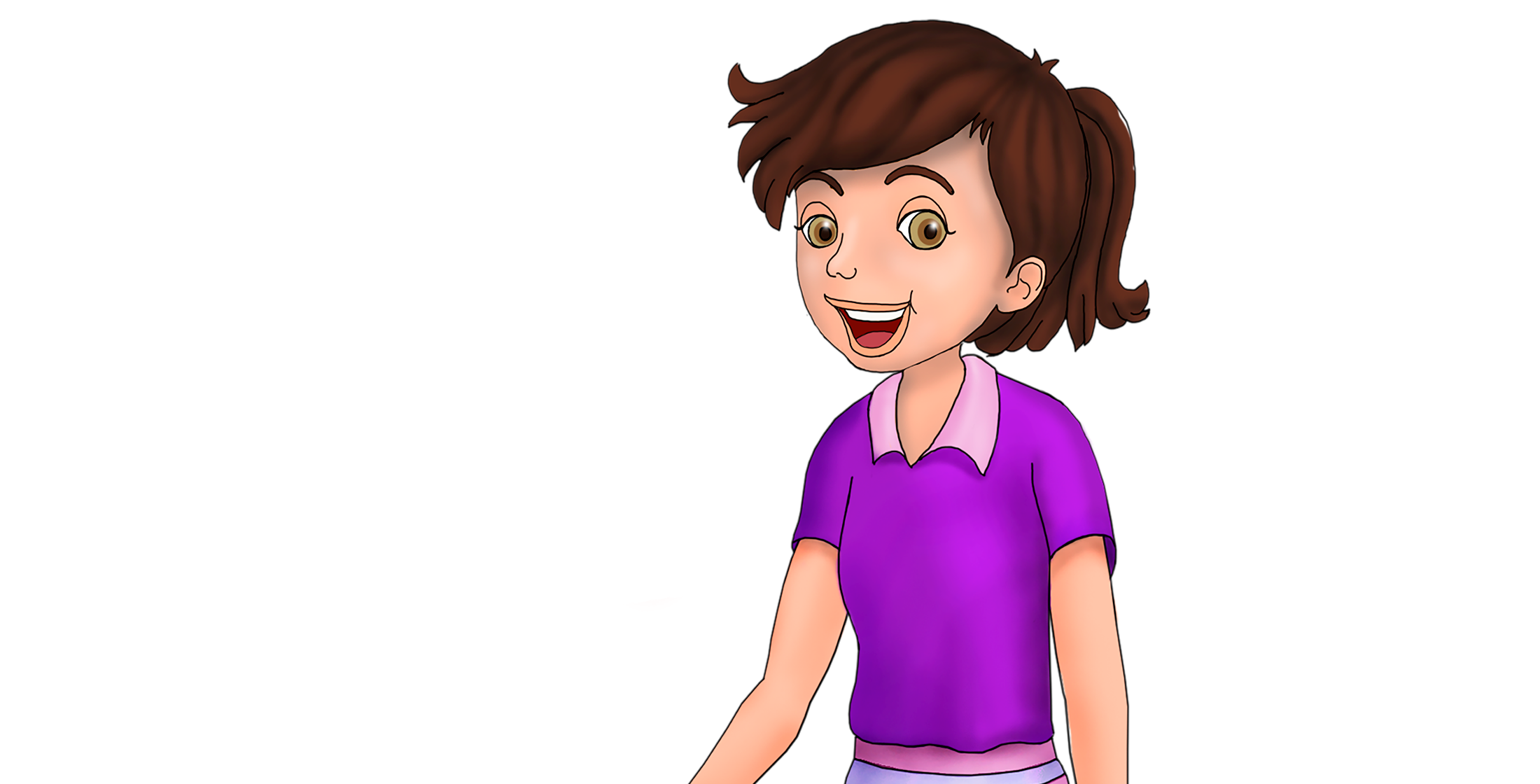 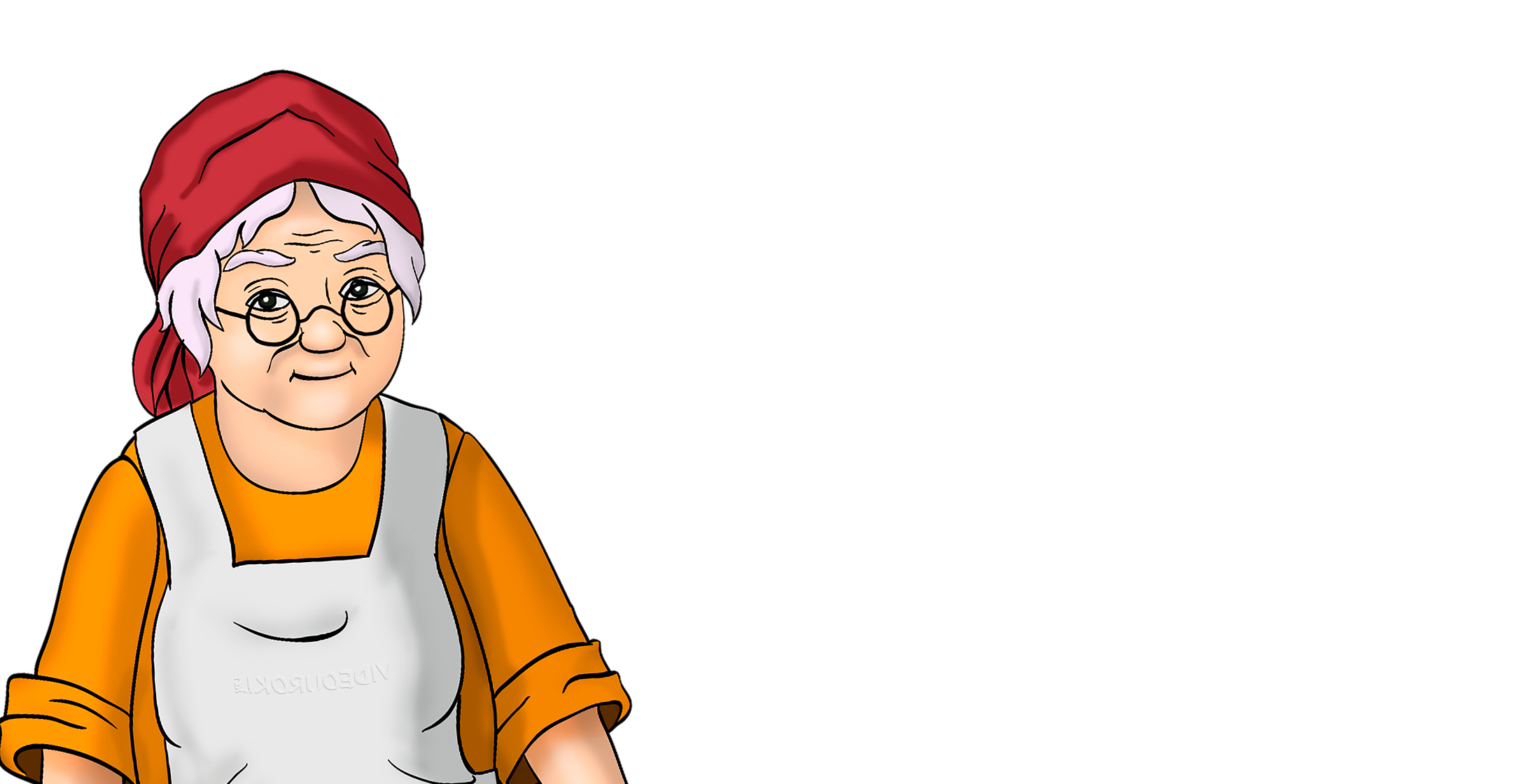 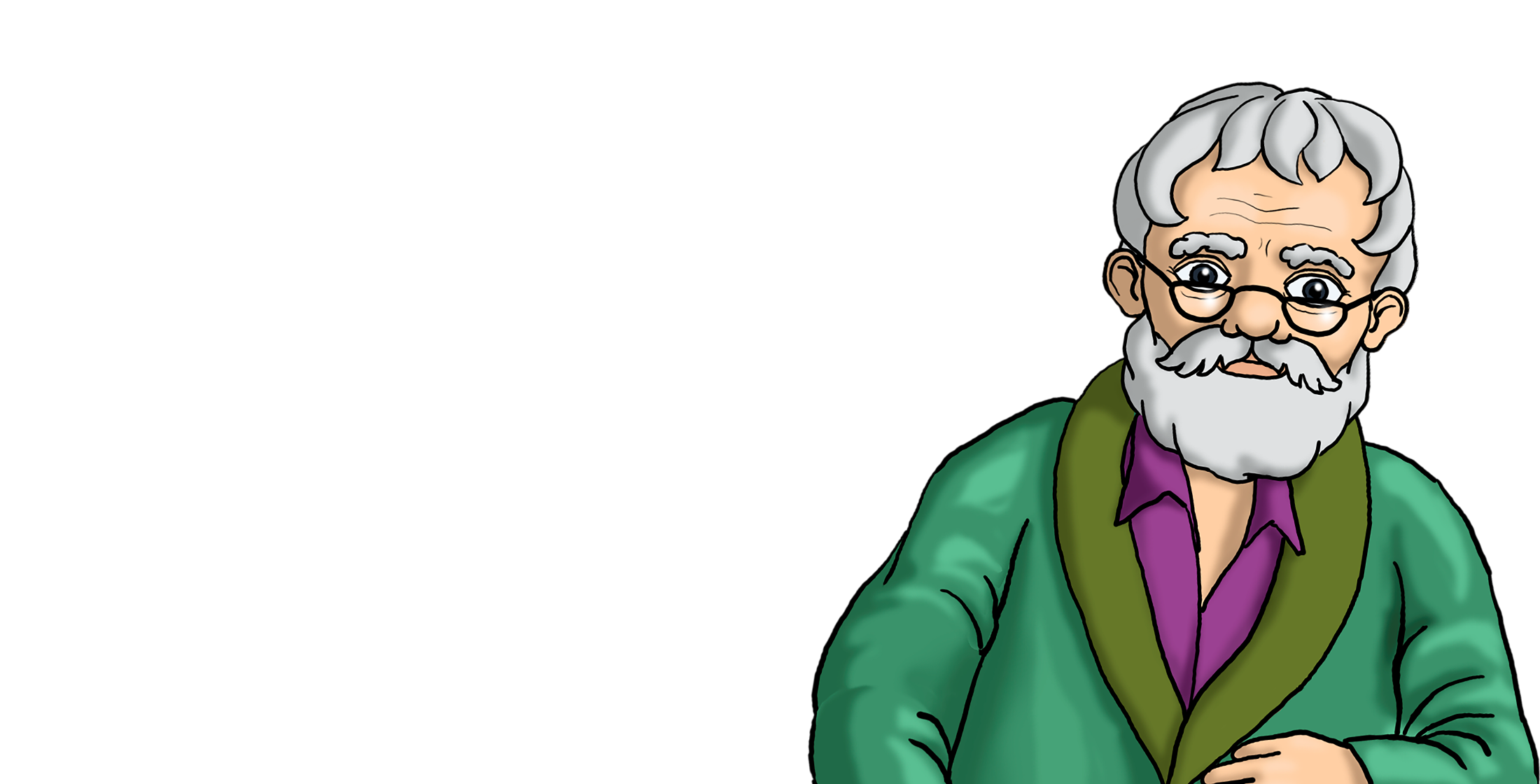 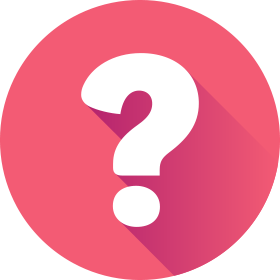 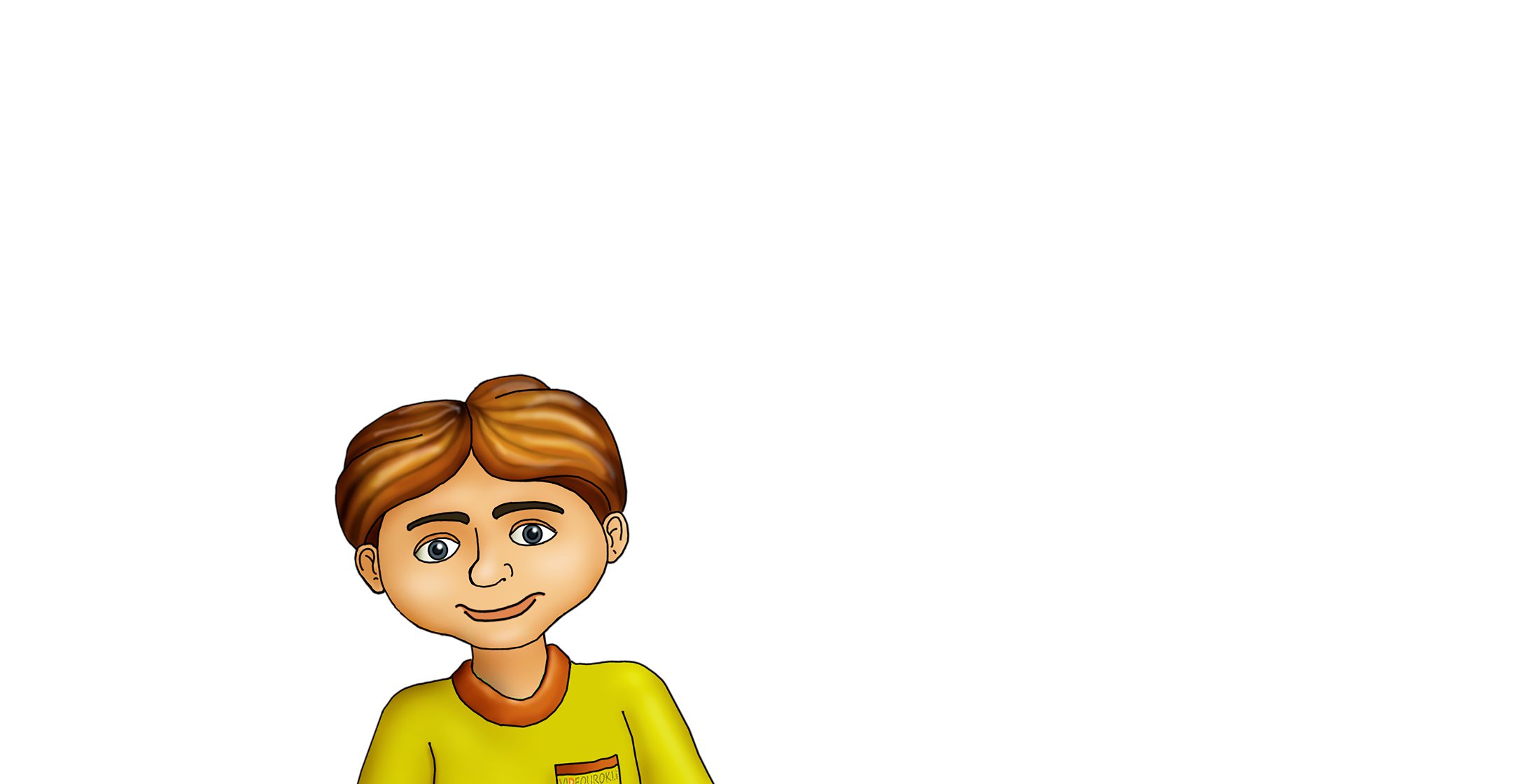 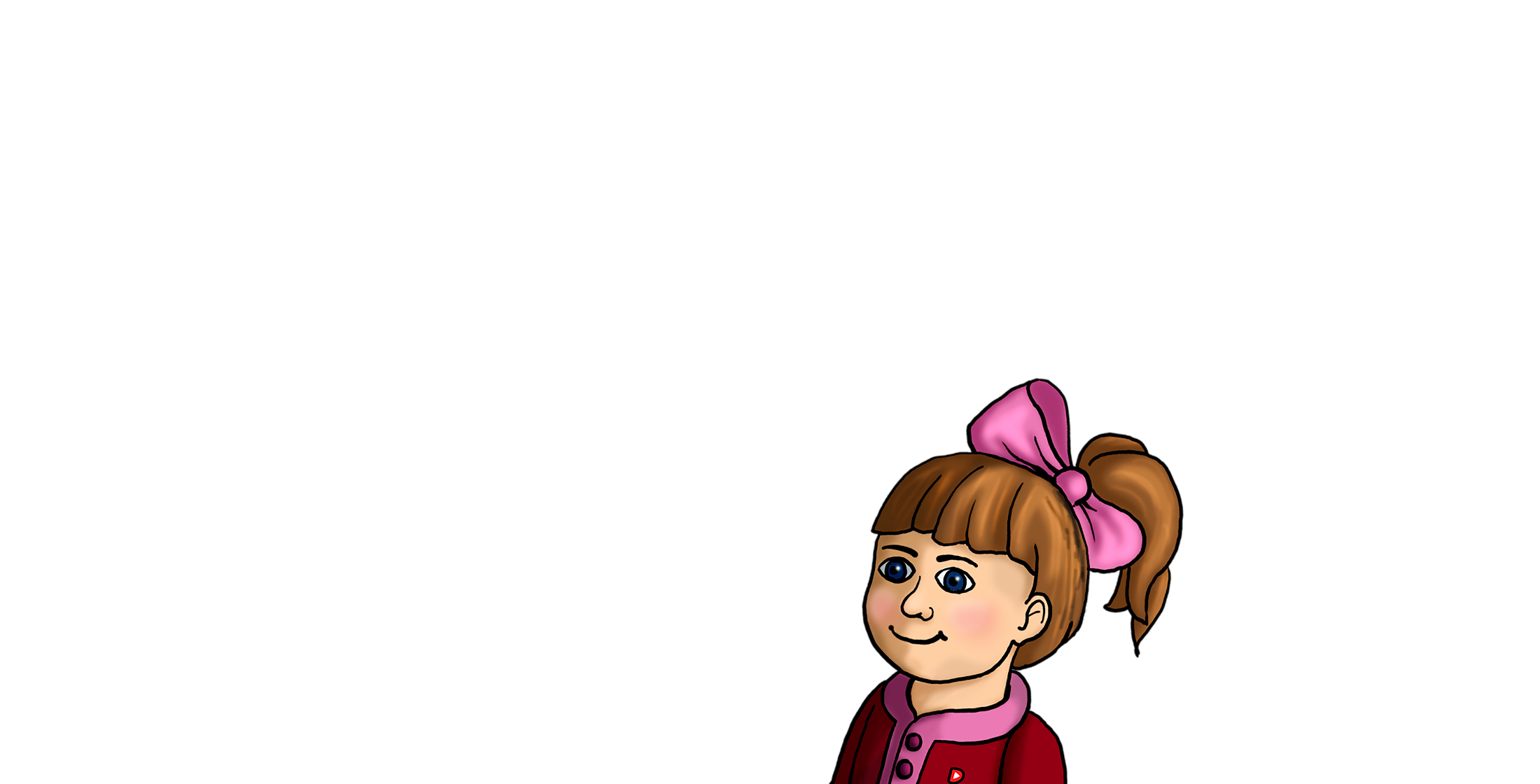 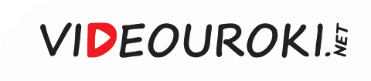 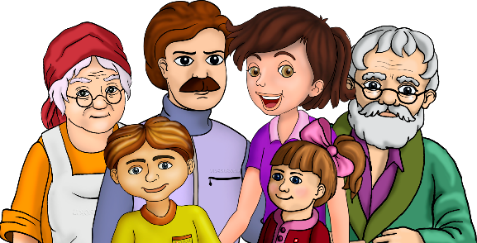 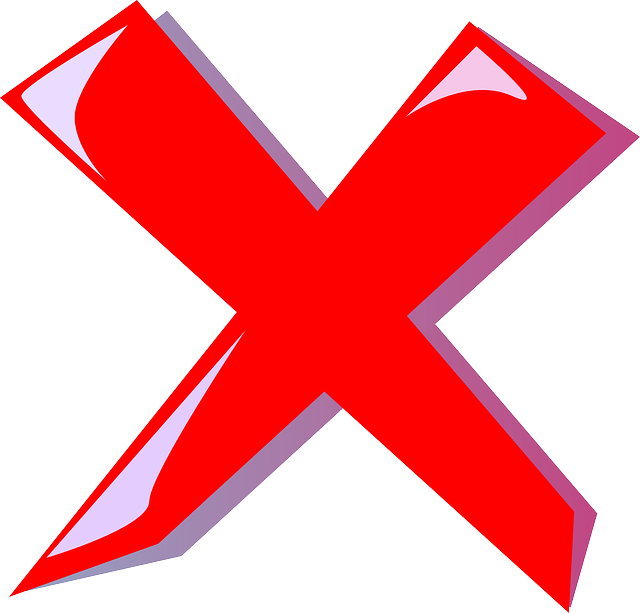 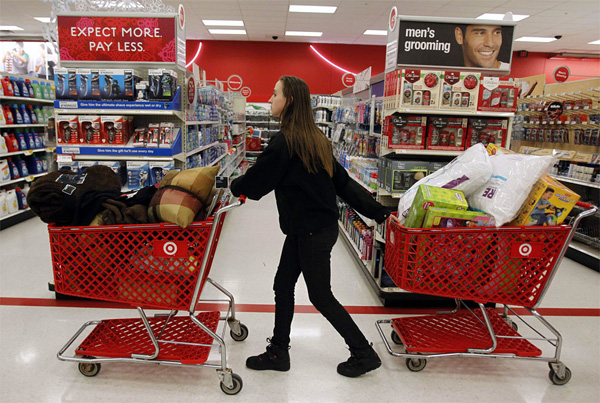 Ивановы
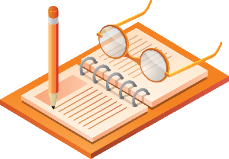 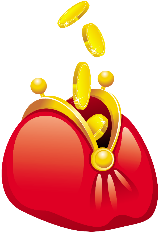 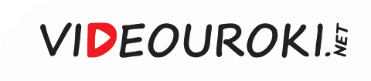 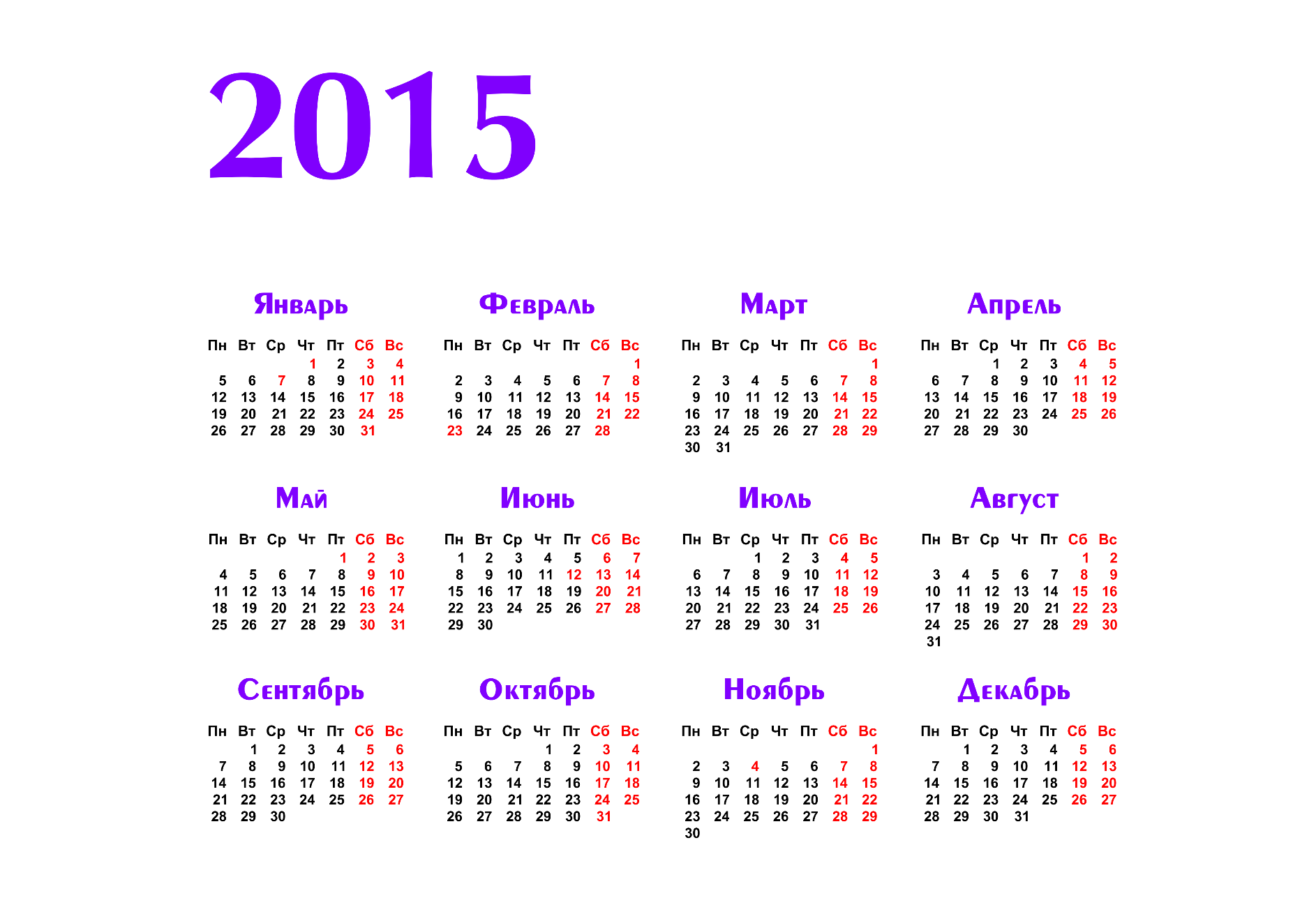 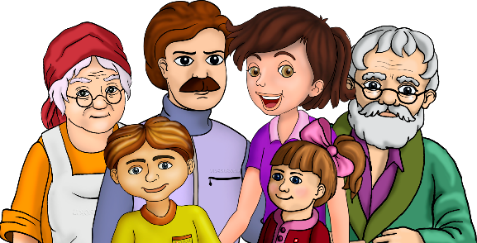 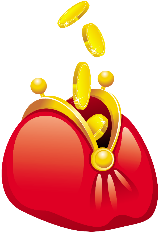 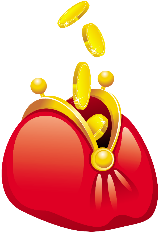 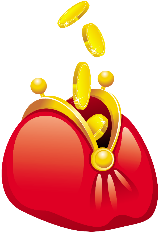 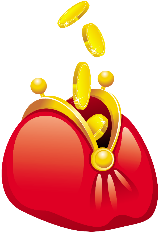 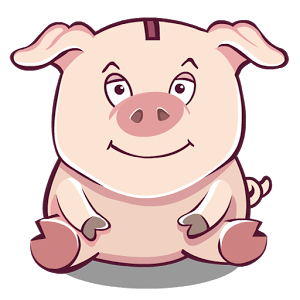 Ивановы
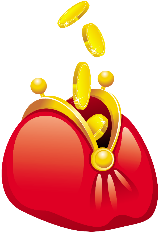 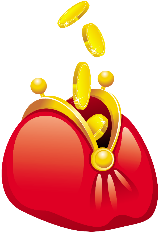 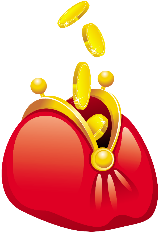 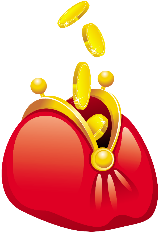 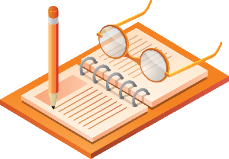 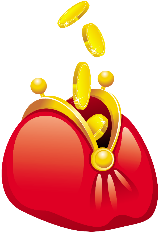 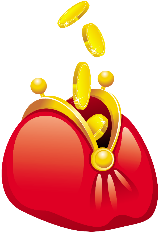 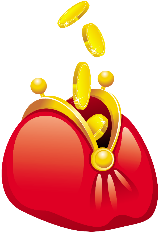 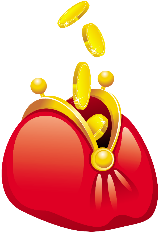 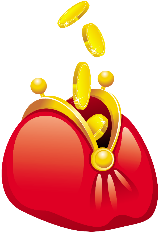 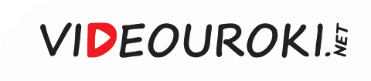 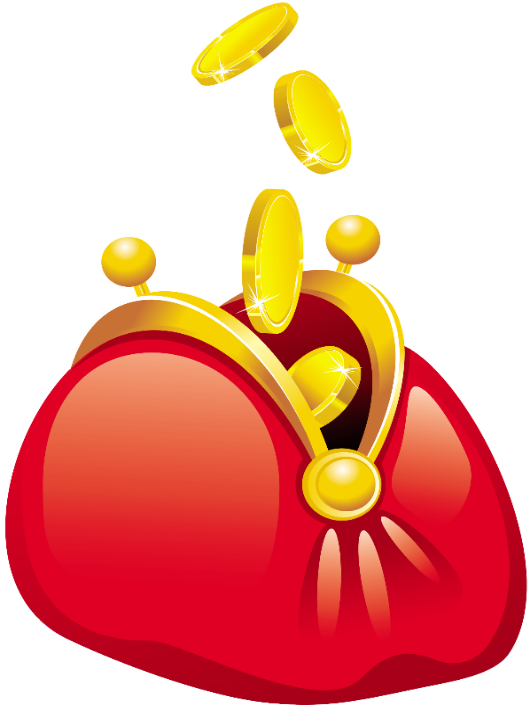 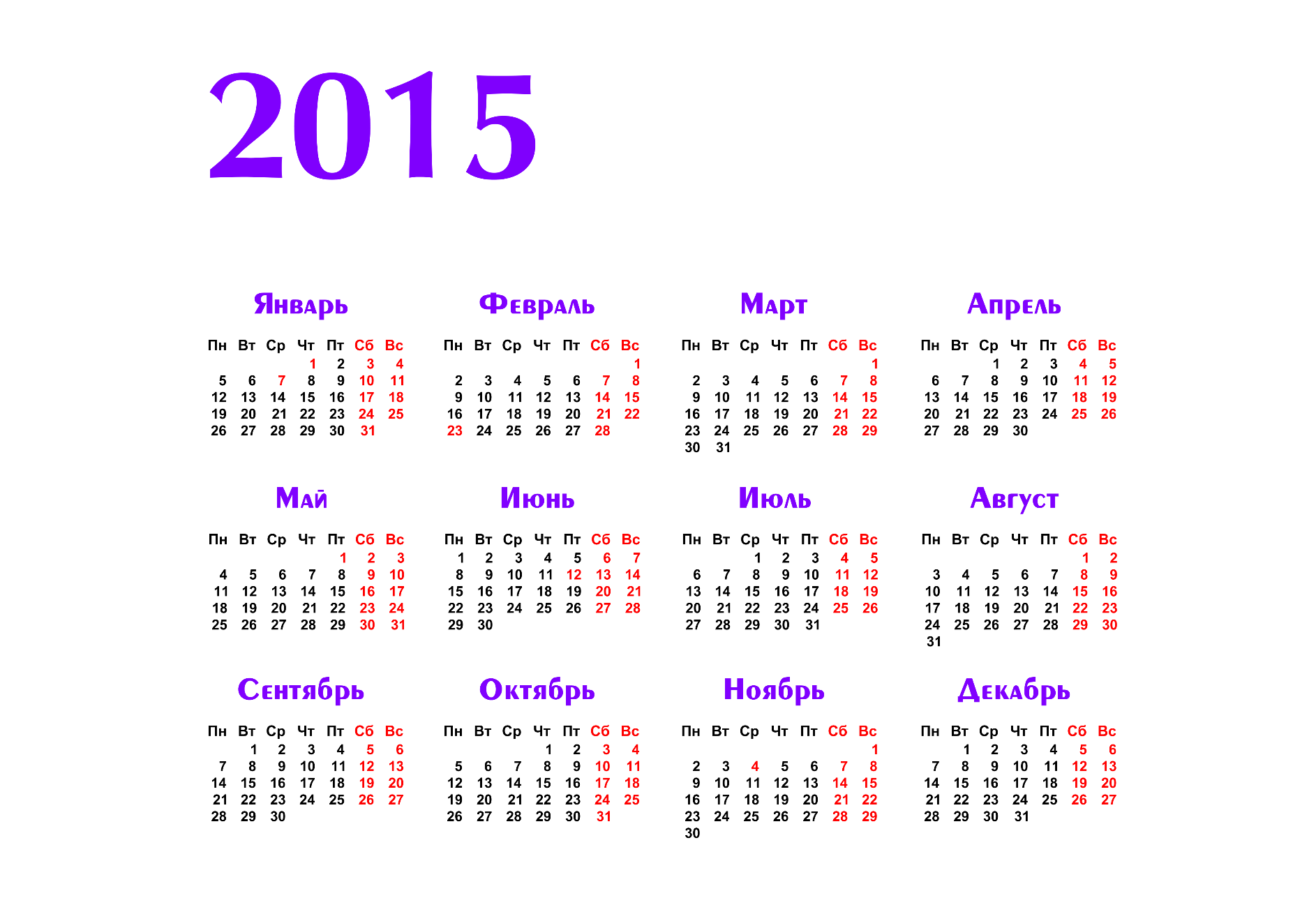 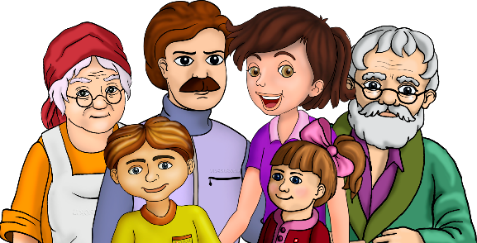 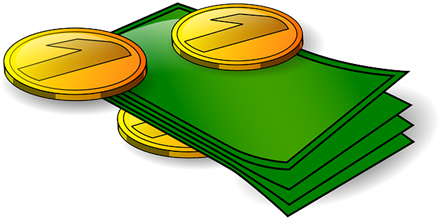 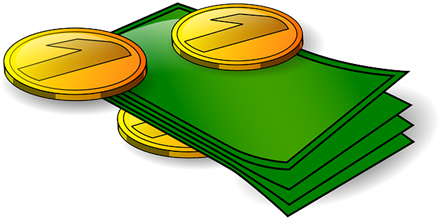 РАСХОДЫ
ДОХОДЫ
Ивановы
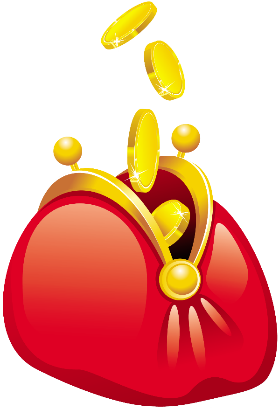 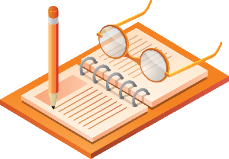 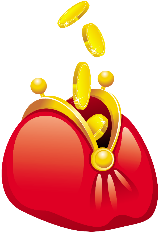 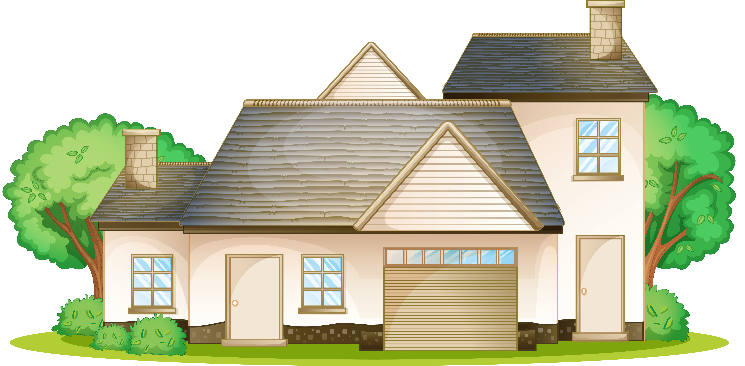 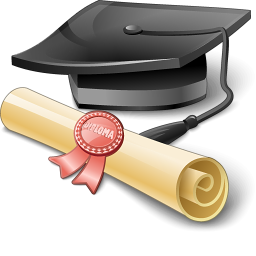 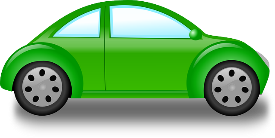 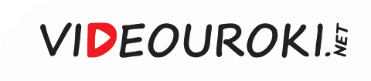 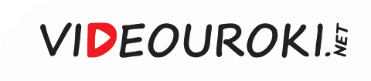 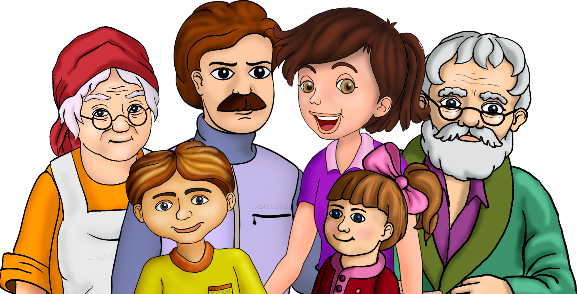 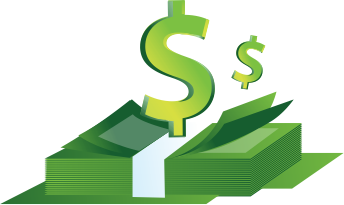 Семейный
бюджет
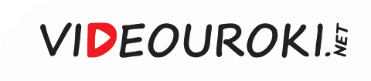 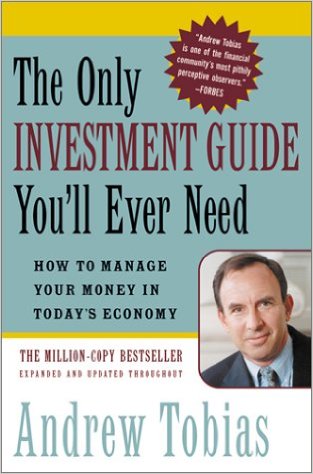 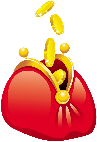 Уничтожьте кредитные карты (избавьтесь от кредитов и долгов).
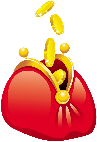 Сохраняйте или инвестируйте 20% от дохода (никогда не тратьте эти деньги).
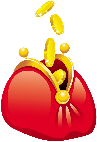 Живите на оставшиеся 80% в своё удовольствие.
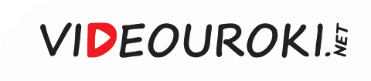 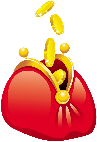 50% пустить на необходимые вещи.
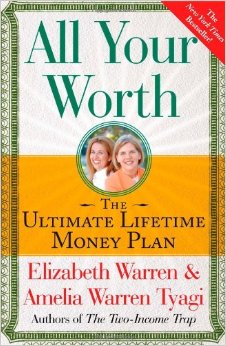 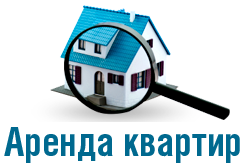 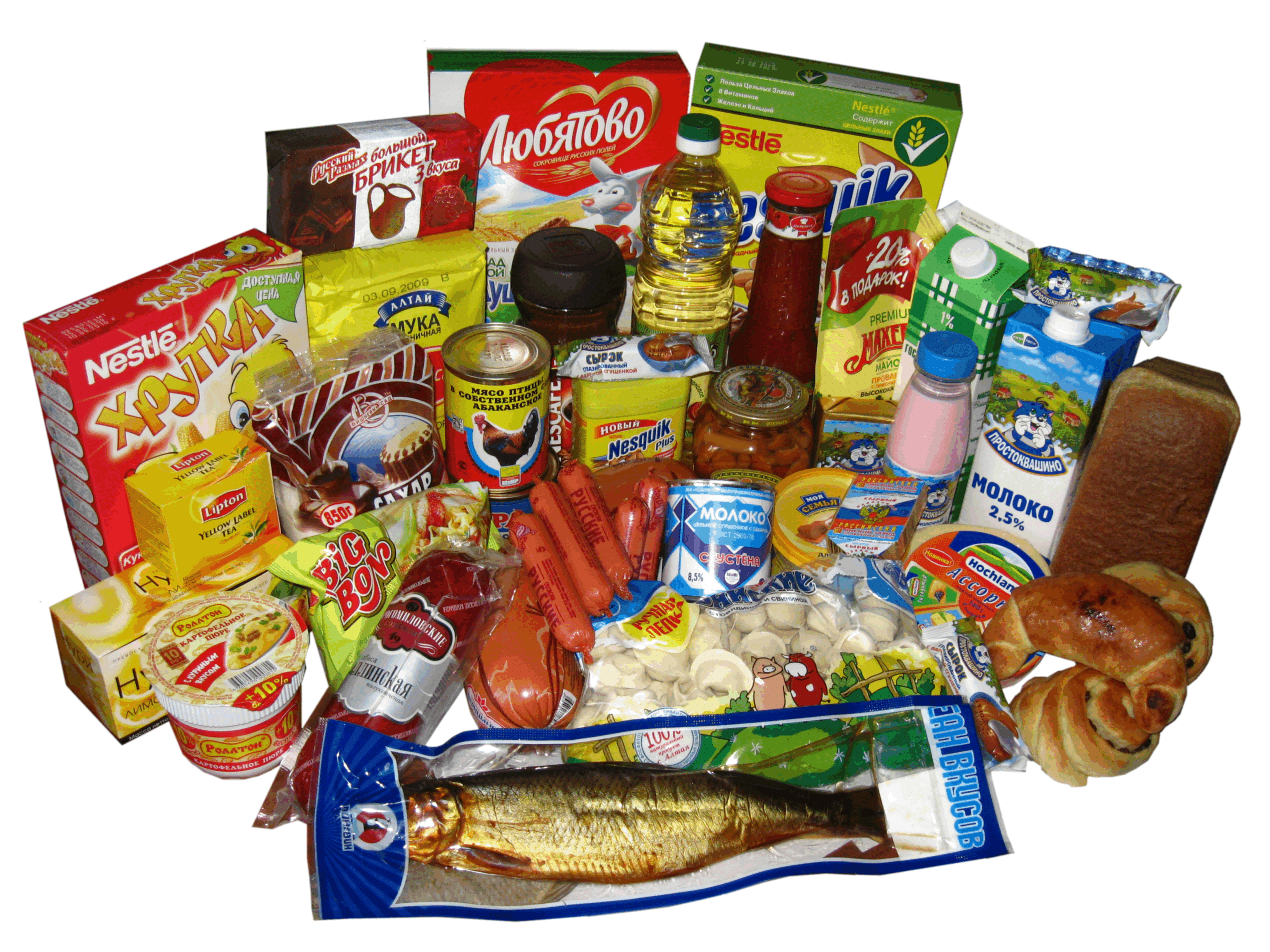 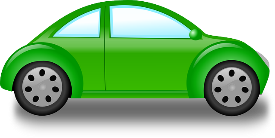 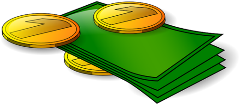 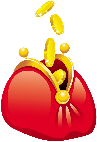 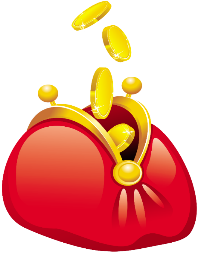 20% пустить на  сбережения.
ДОХОДЫ
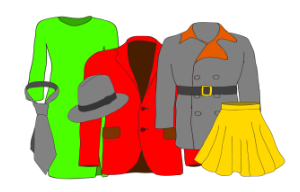 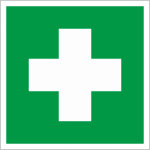 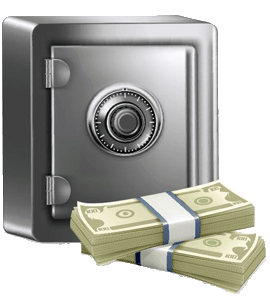 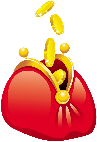 30% пустить на желанные вещи.
3
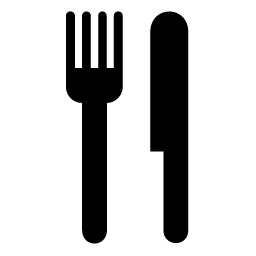 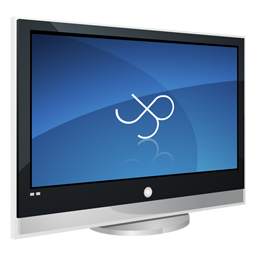 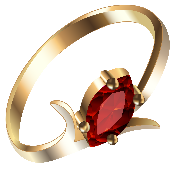 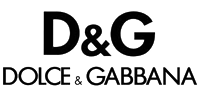 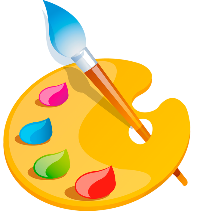 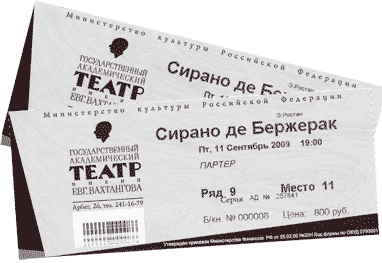 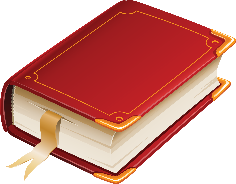 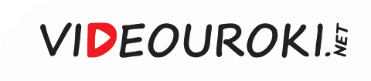 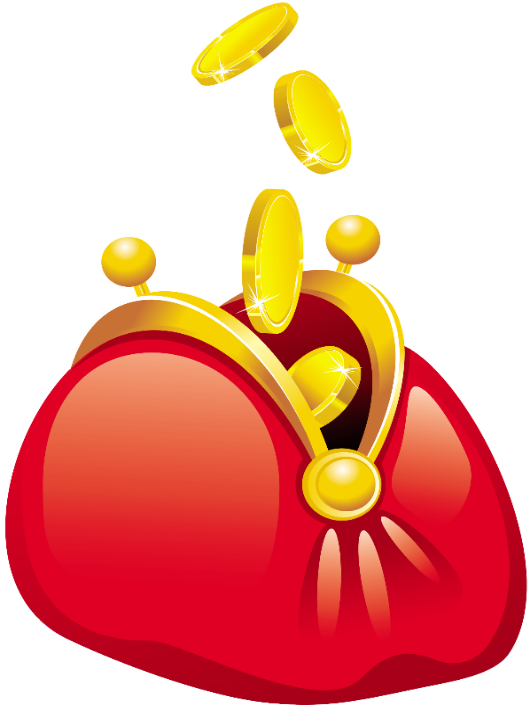 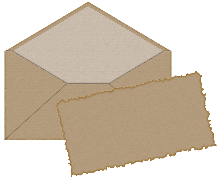 60%
– текущие расходы
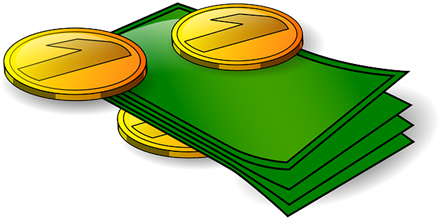 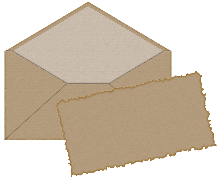 10%
– пенсионные накопления
ДОХОДЫ
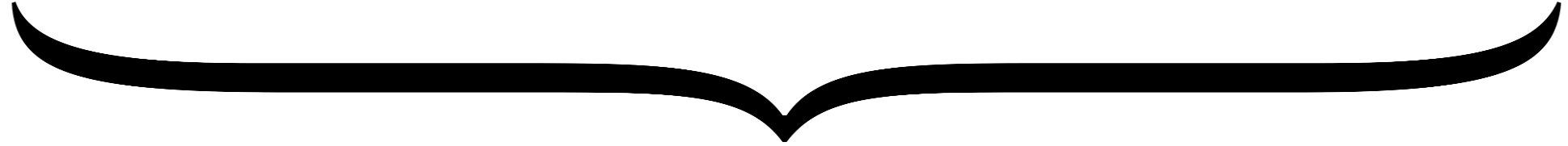 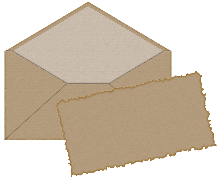 10%
– долгосрочные покупки и выплаты
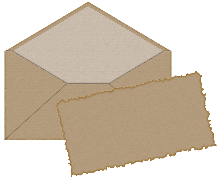 10%
– нерегулярные расходы
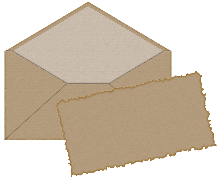 10%
– развлечения
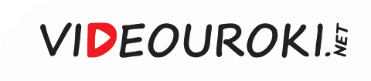 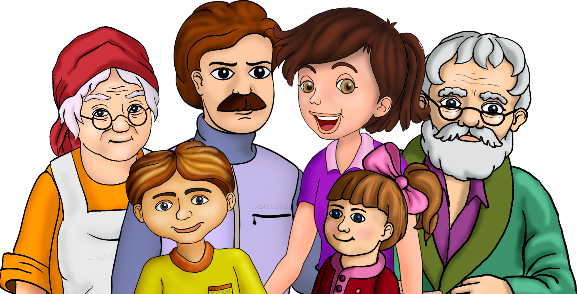 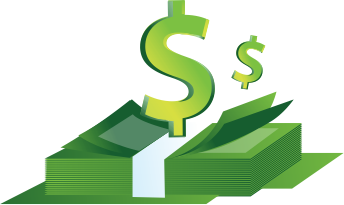 Семейный
бюджет
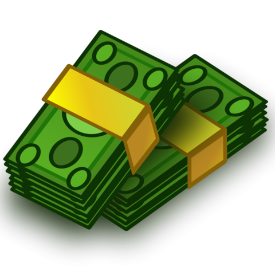 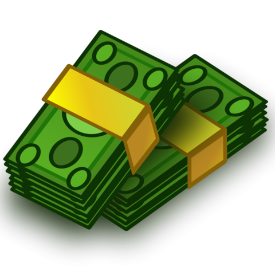 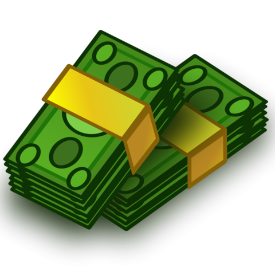 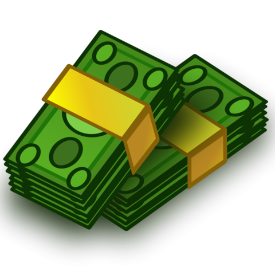 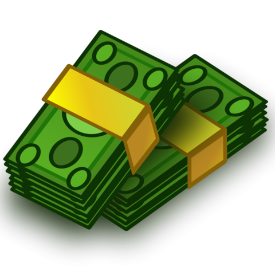 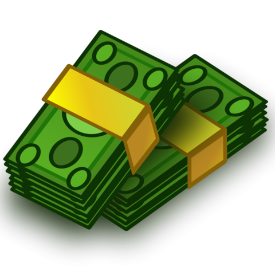 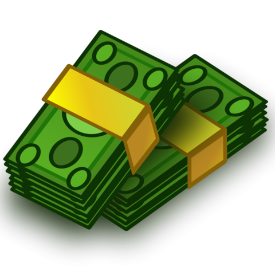 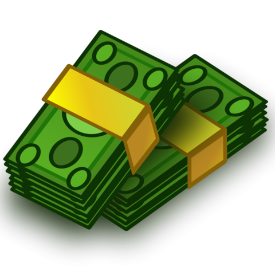 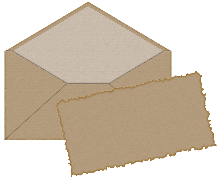 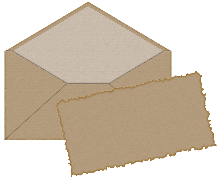 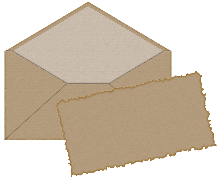 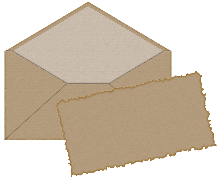 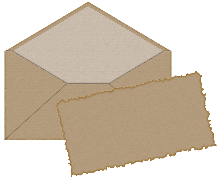 60%
10%
10%
10%
10%
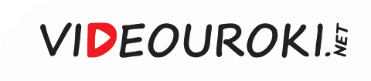 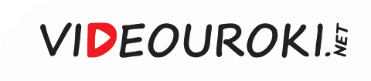 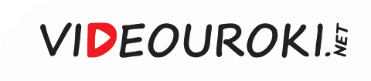 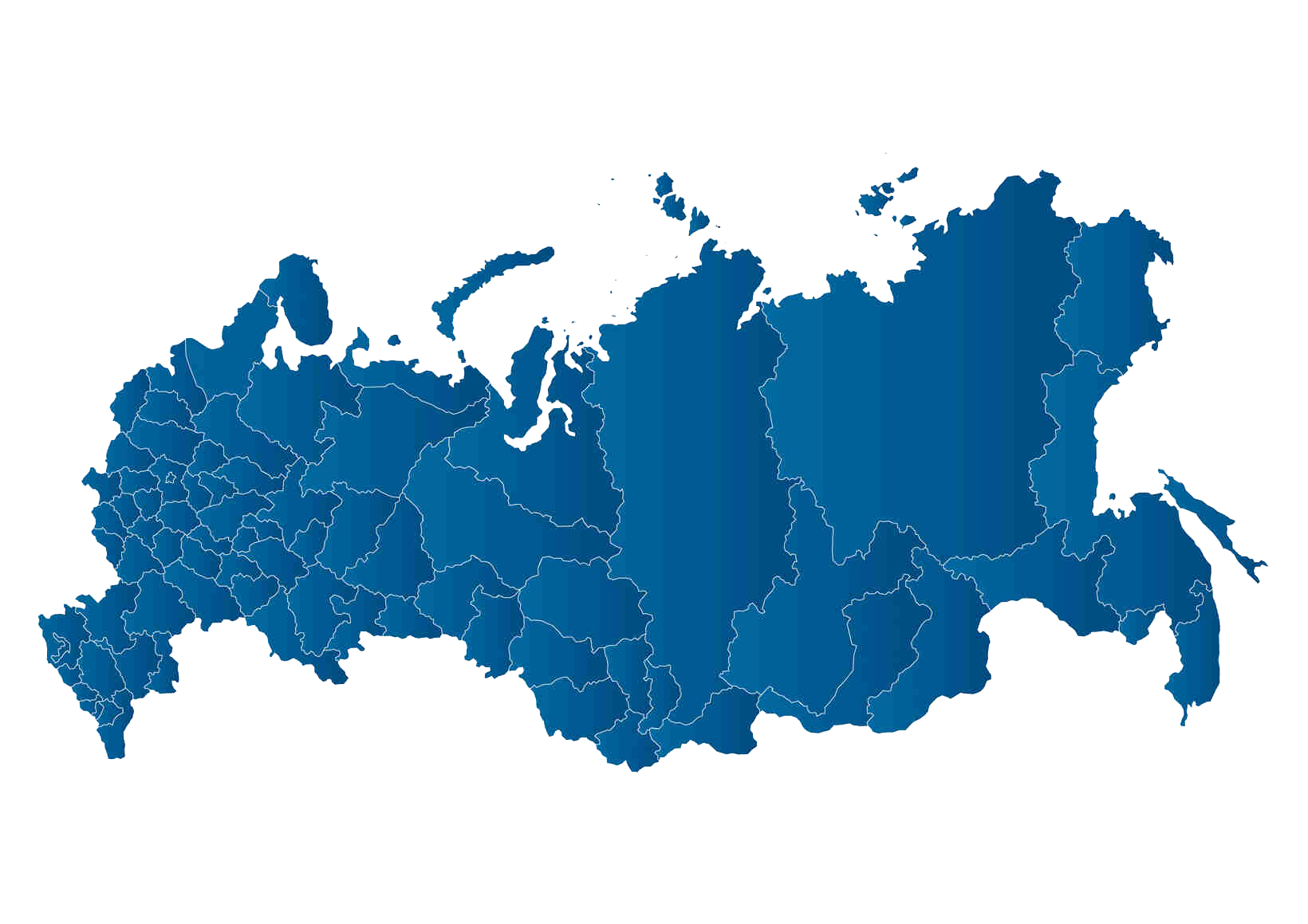 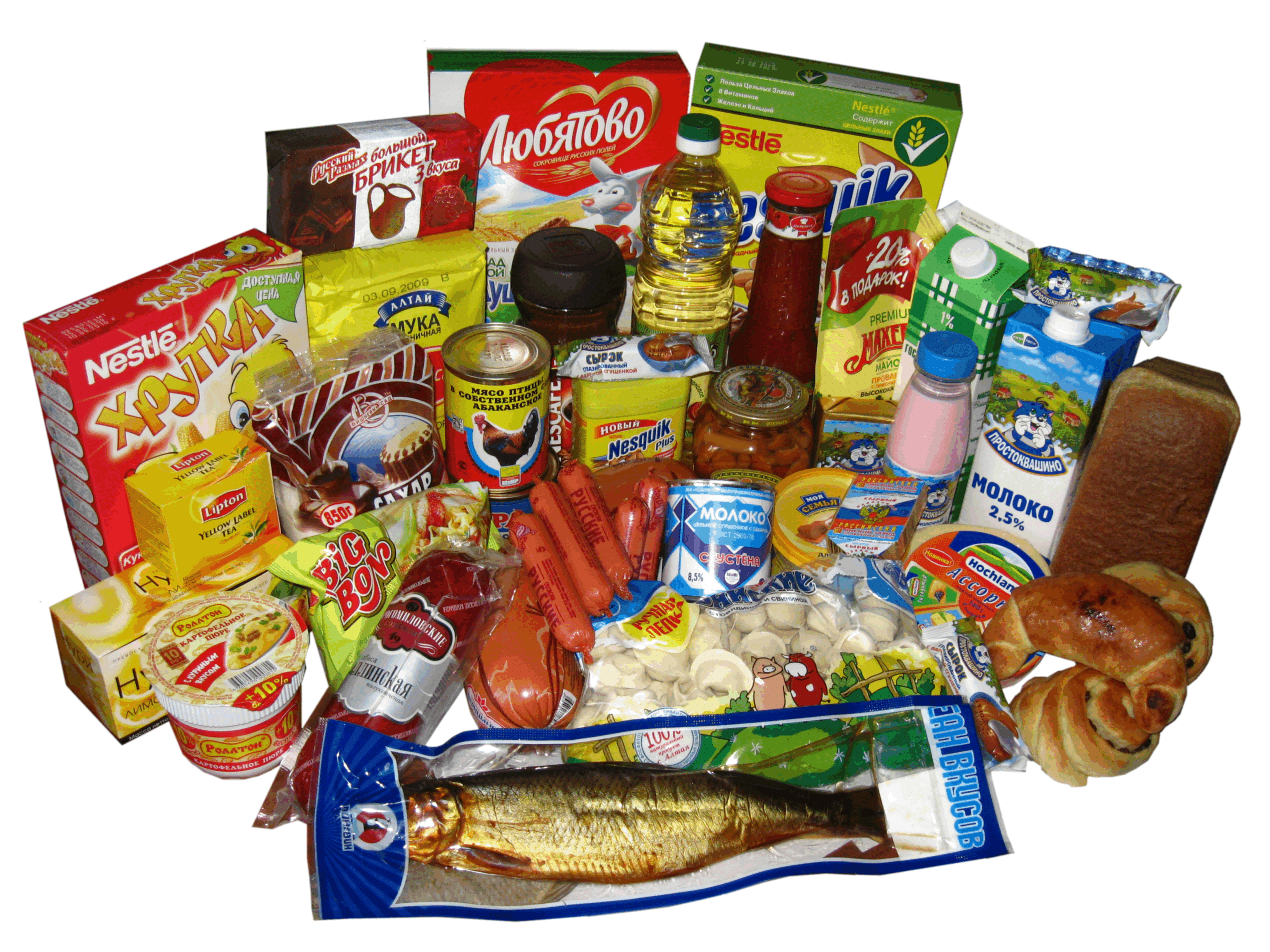 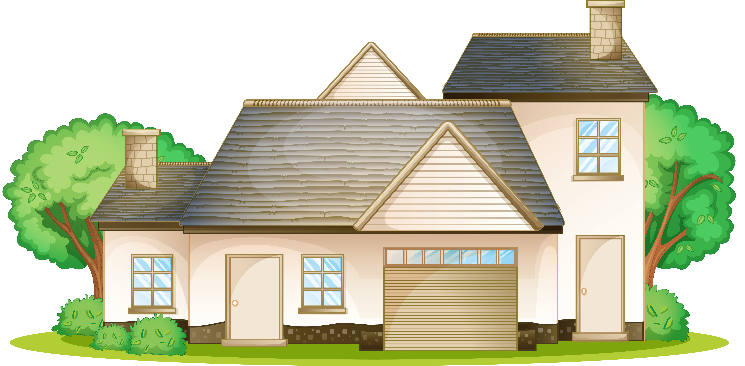 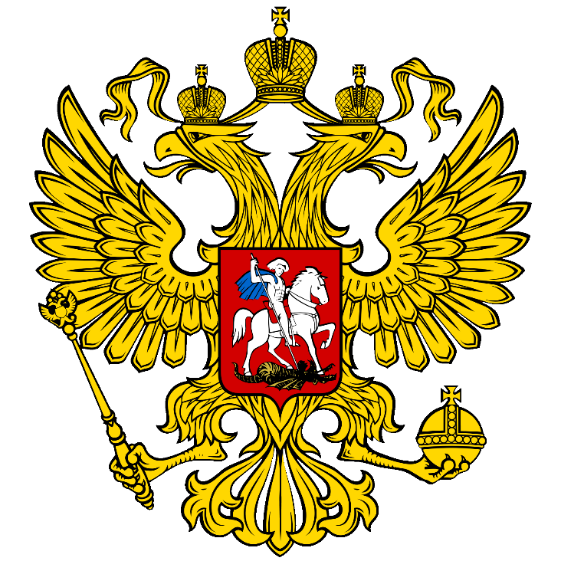 40%
30%
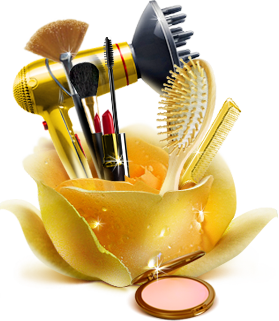 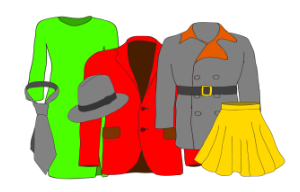 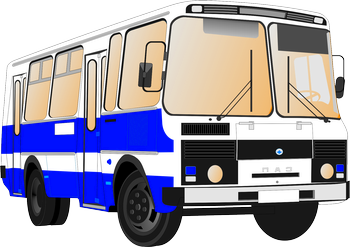 5%
8%
5%
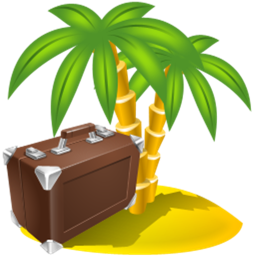 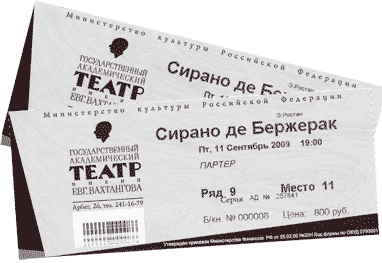 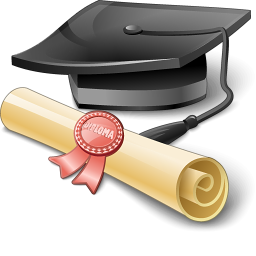 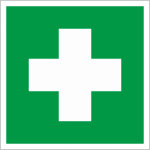 12%
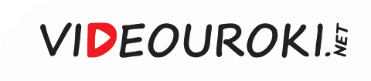 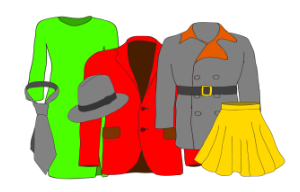 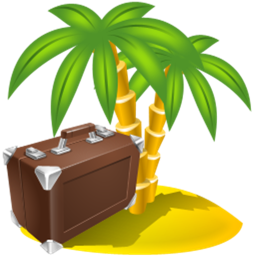 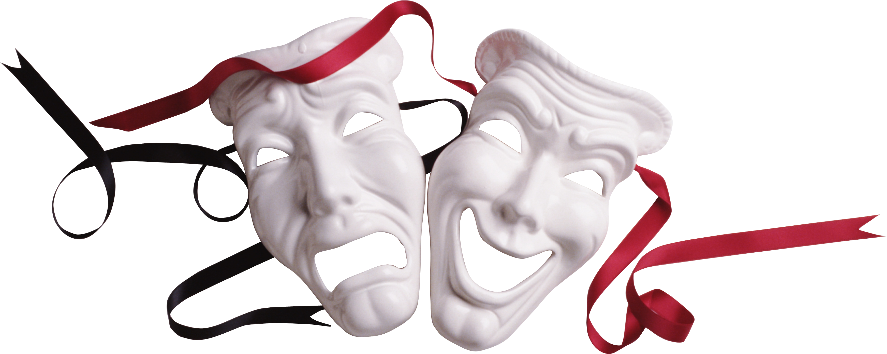 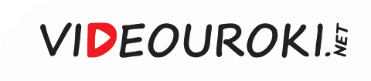 Закон Энгеля
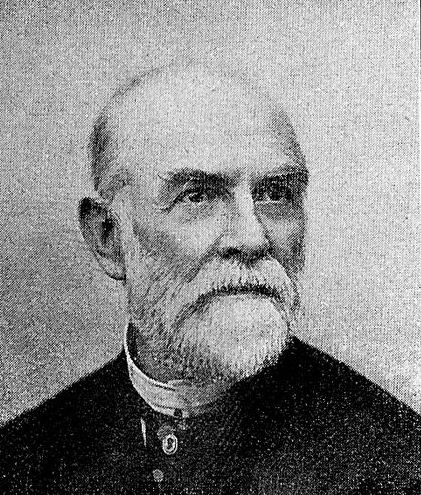 С ростом доходов семьи удельный вес расходов на питание снижается, доля расходов на одежду, жилище, коммунальные услуги меняется мало, а доля расходов на культурные и иные материальные и нематериальные нужды заметно возрастает.
Э. Энгель (1821–1896 гг.)
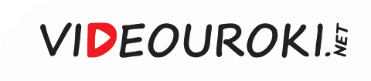 Разработчик
Название
Адрес ресурса
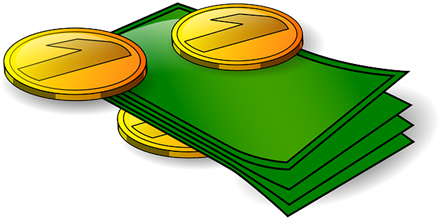 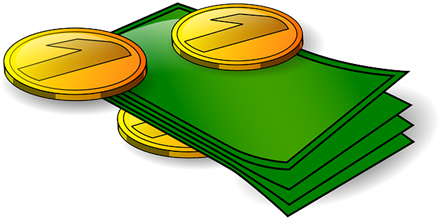 РАСХОДЫ
ДОХОДЫ
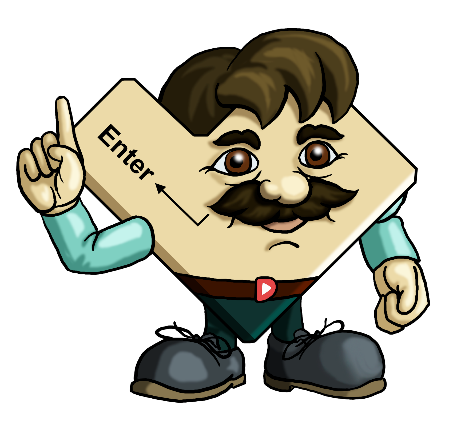 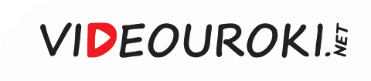 1
Что такое семейный бюджет?
Семейный бюджет – это смета доходов и расходов семьи за определённый период времени.
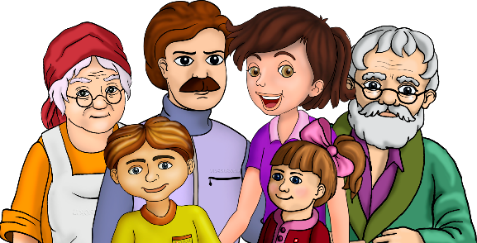 Ивановы
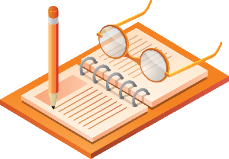 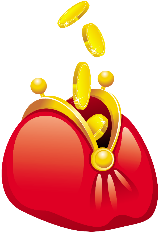 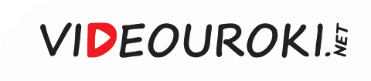 Общий (совместный) семейный бюджет
доход от подсобного хозяйства
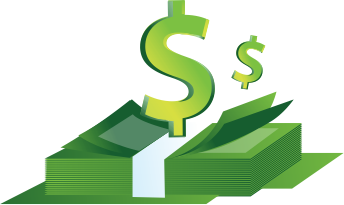 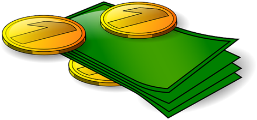 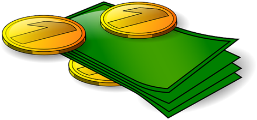 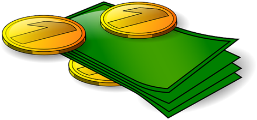 непредвиденные
произвольные
пенсия
пособие
заработная плата
обязательные
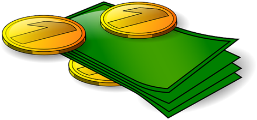 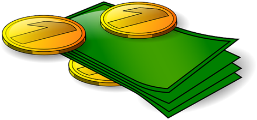 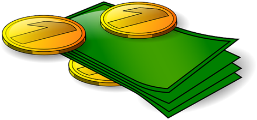 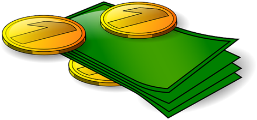 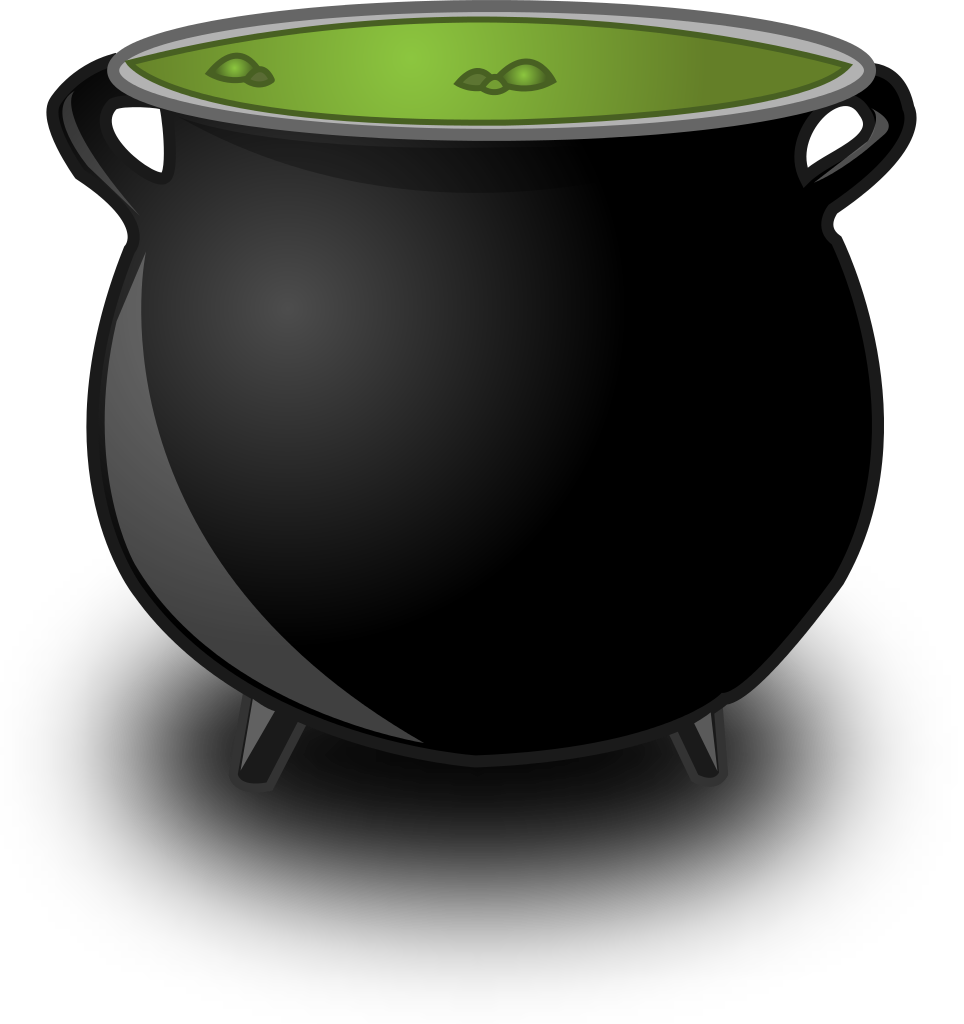 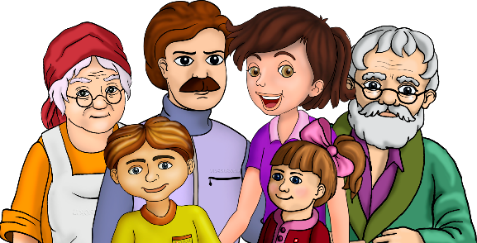 Общий котёл
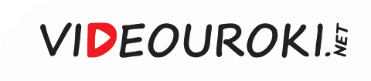 Раздельный семейный бюджет
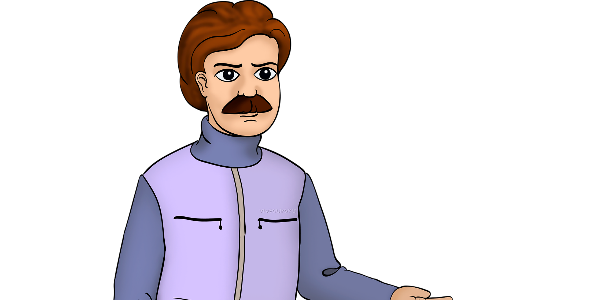 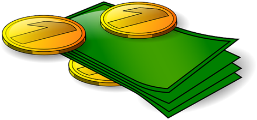 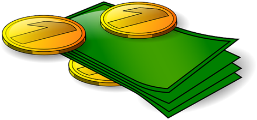 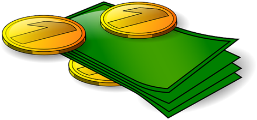 непредвиденные
произвольные
пенсия
пособие
заработная плата
обязательные
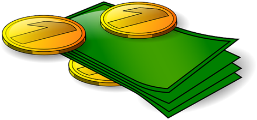 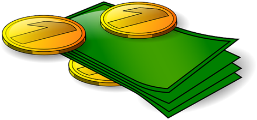 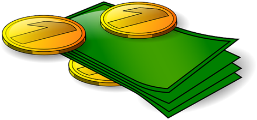 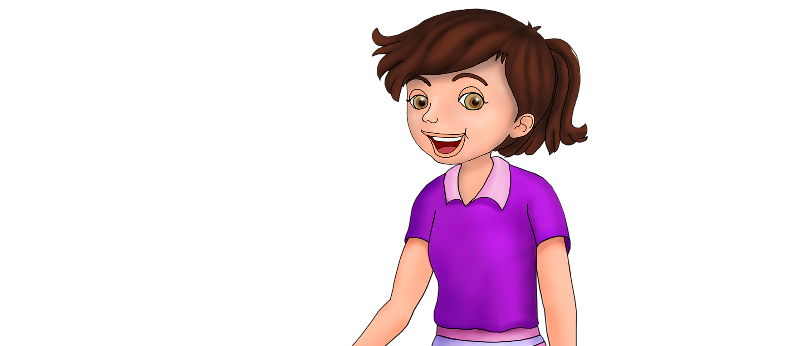 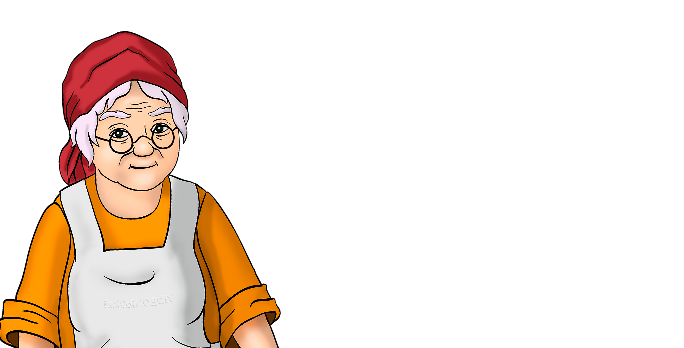 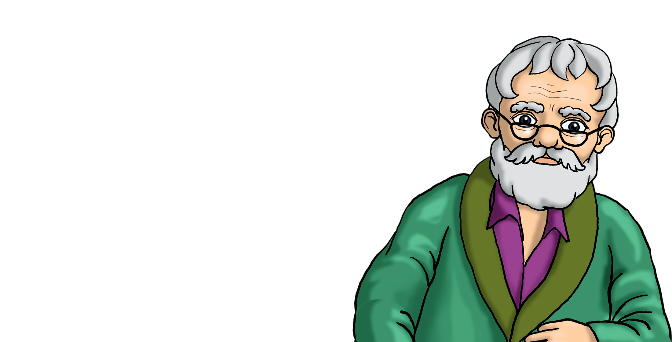 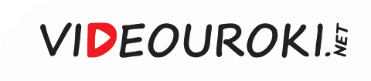 Смешанный (долевой) семейный бюджет
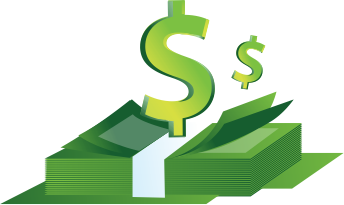 пенсия
пособие
заработная плата
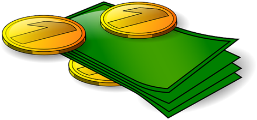 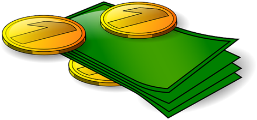 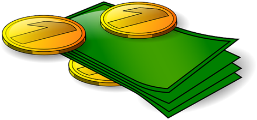 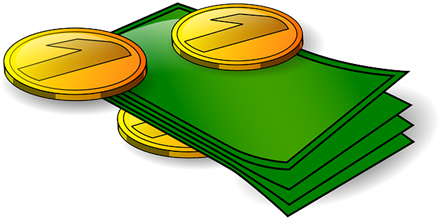 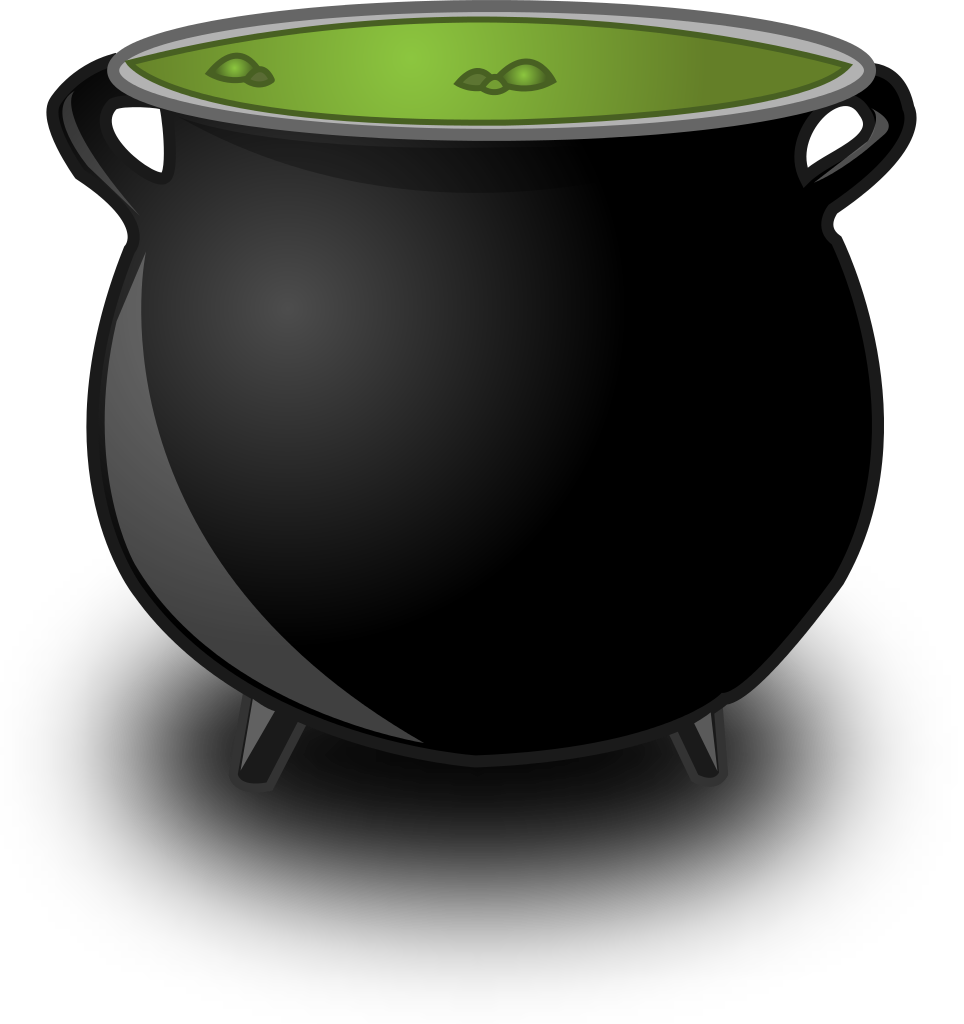 ЛИЧНЫЕ
РАСХОДЫ
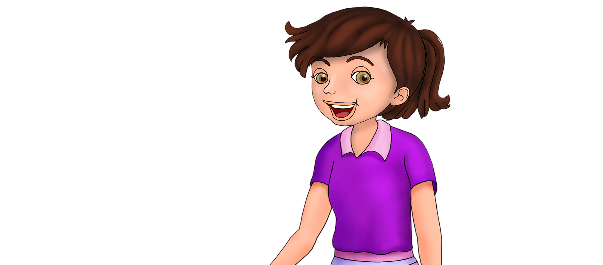 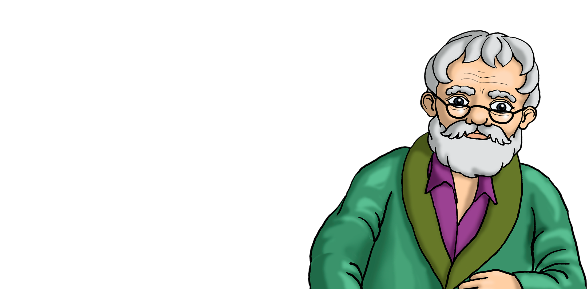 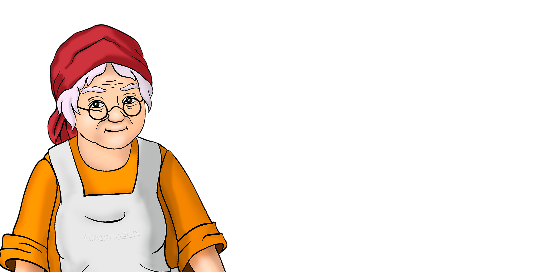 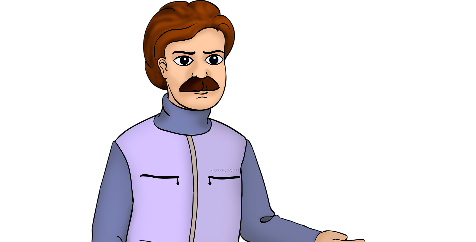 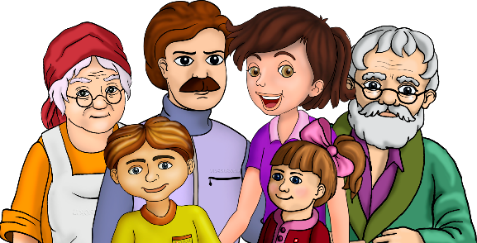 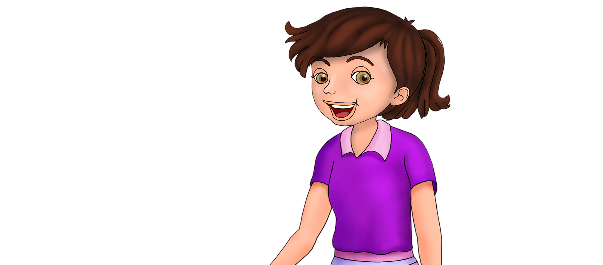 Общий котёл
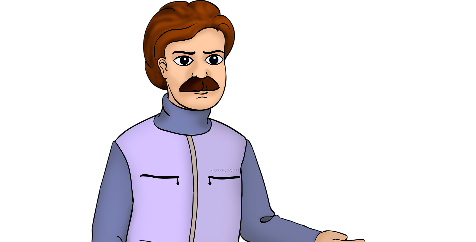 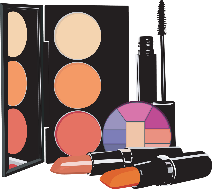 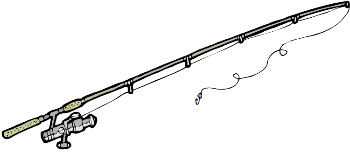 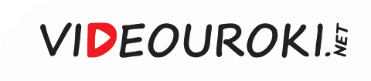